THE MENTOR AS A
 MENTOR DEVELOPER
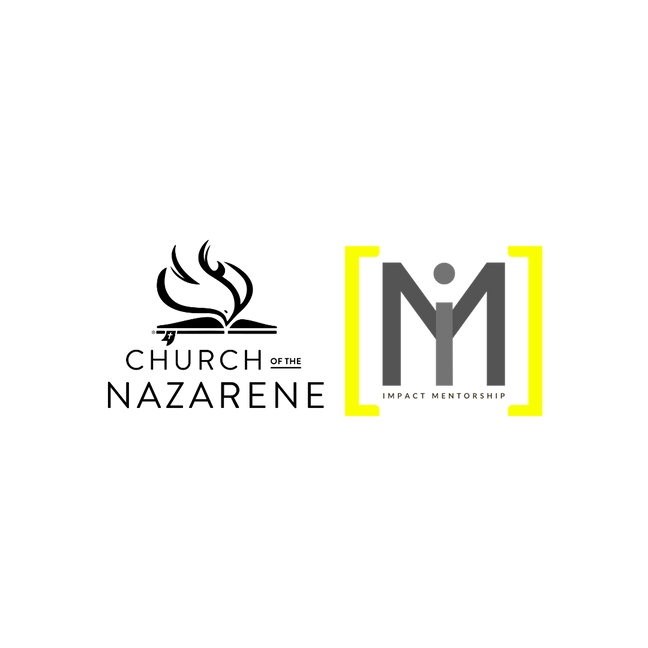 Session Content
Why develop mentors?
 Biblical reflection 
 Guiding principles in a mentorship relationship
Skills to develop in the mentor
Share the vision on mentorship development
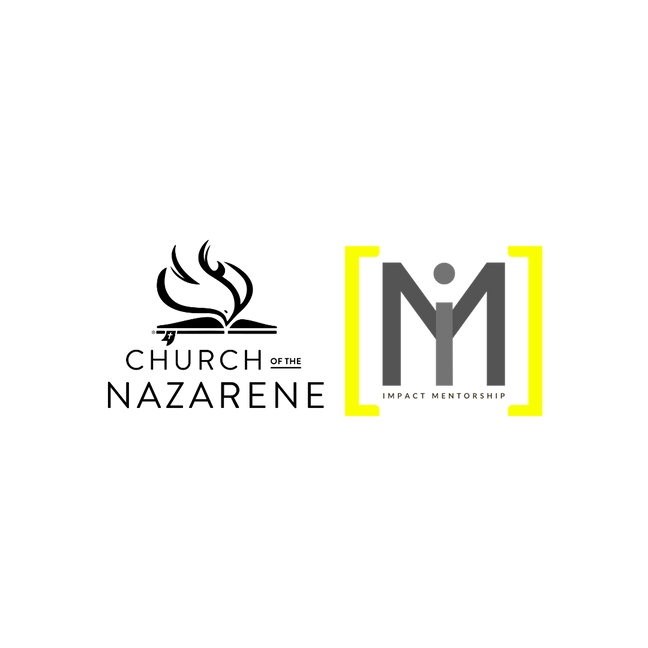 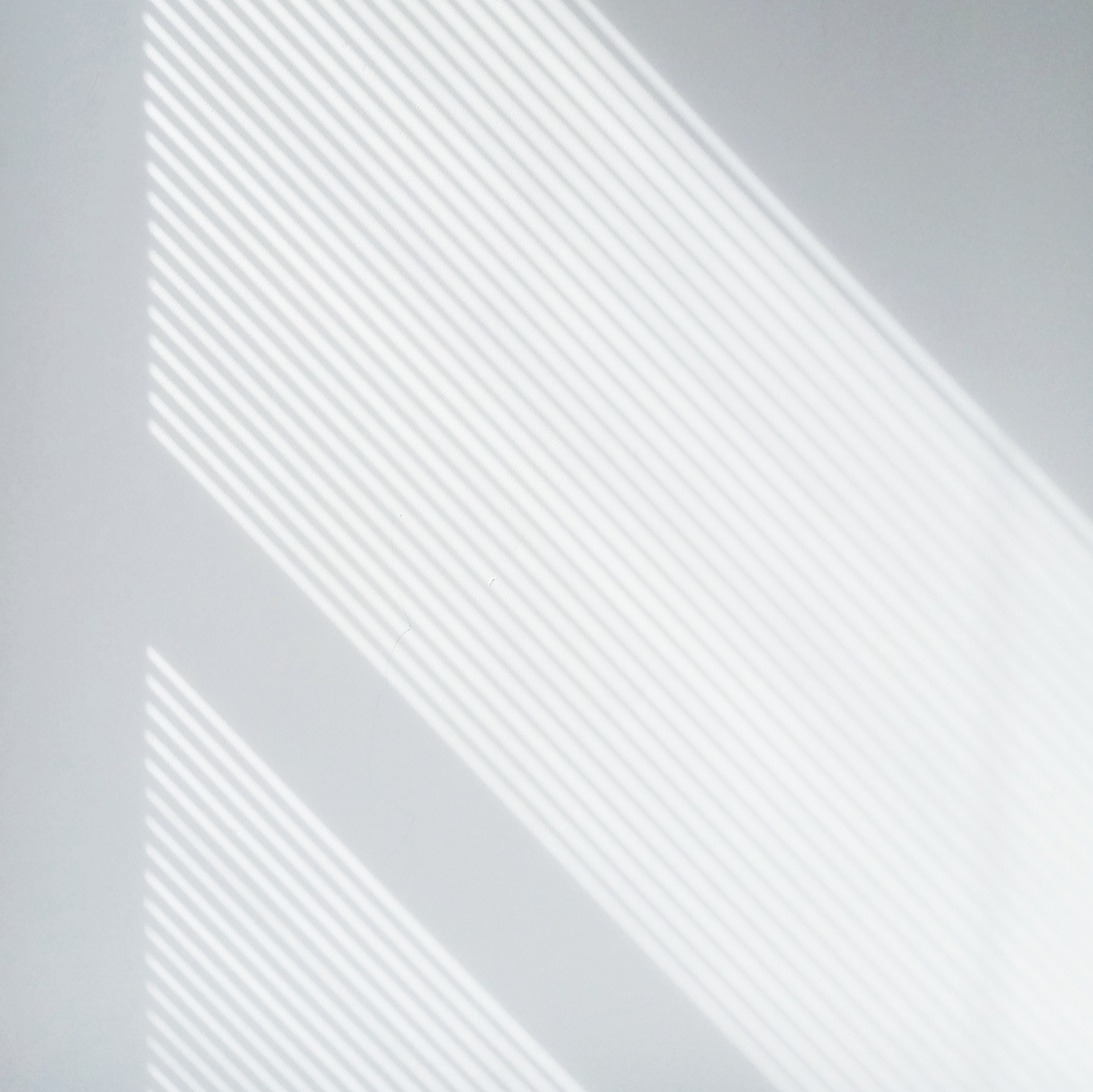 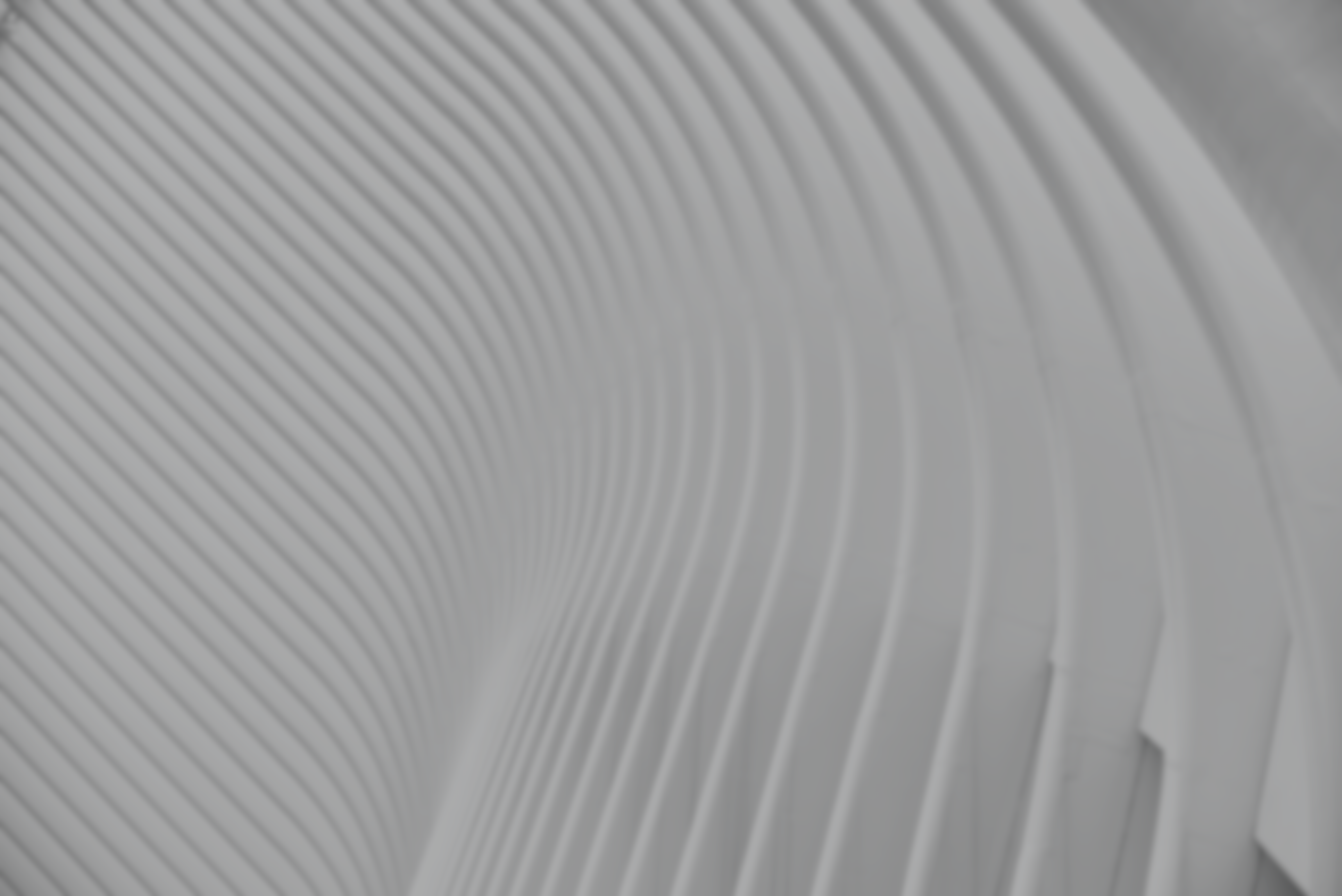 Why Develop Mentors?
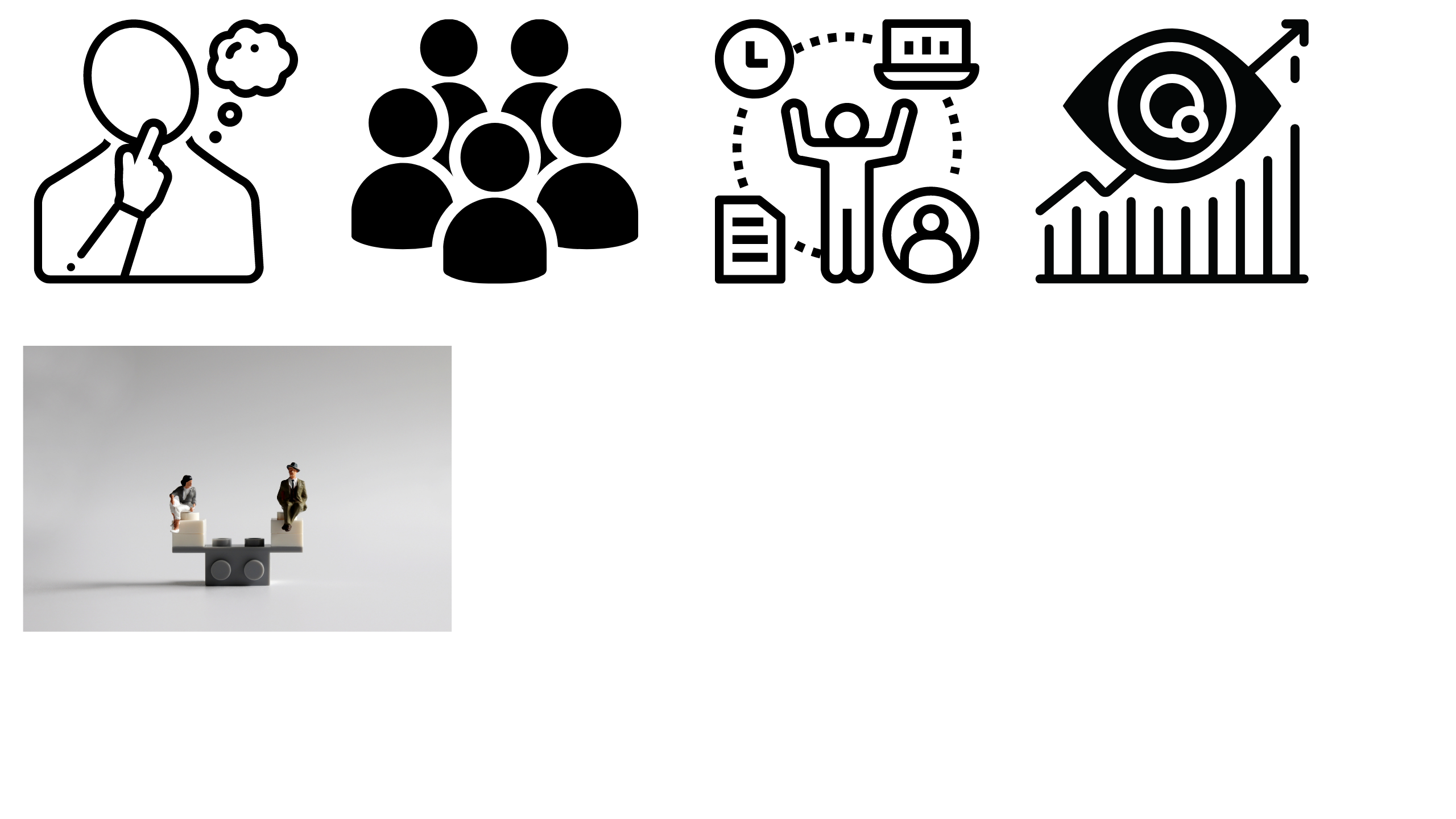 "If I could go back in time, when I was just starting out in the ministry, and I could do something different, it would be, to find a mentor."
“I would like to mentor others, but I don't know how not to do it; nobody did it to me."
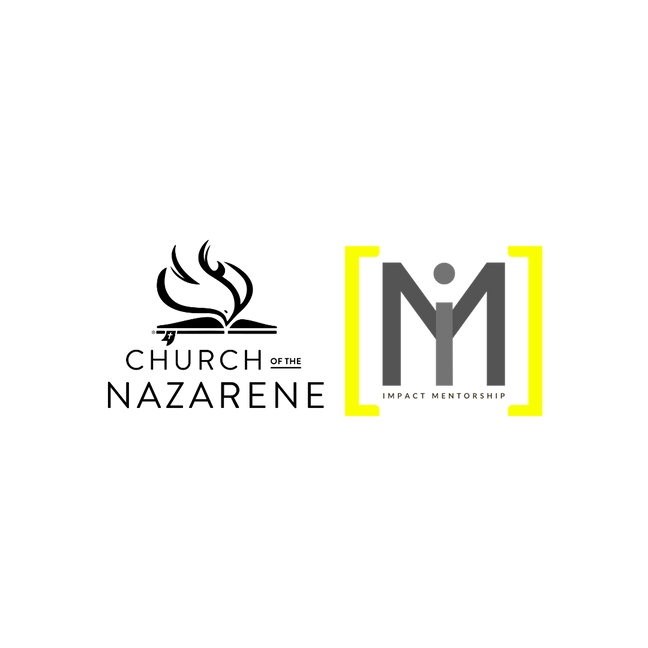 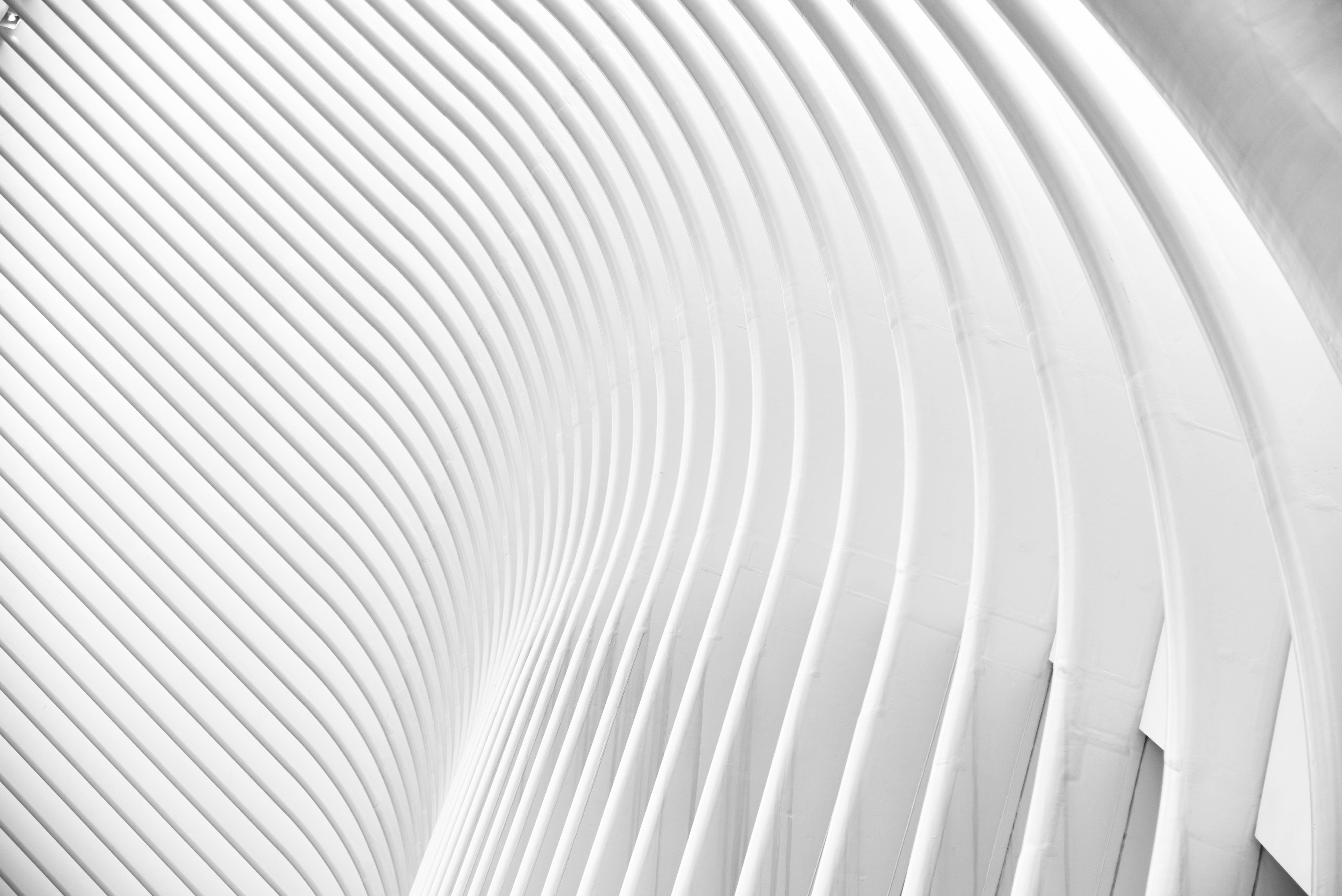 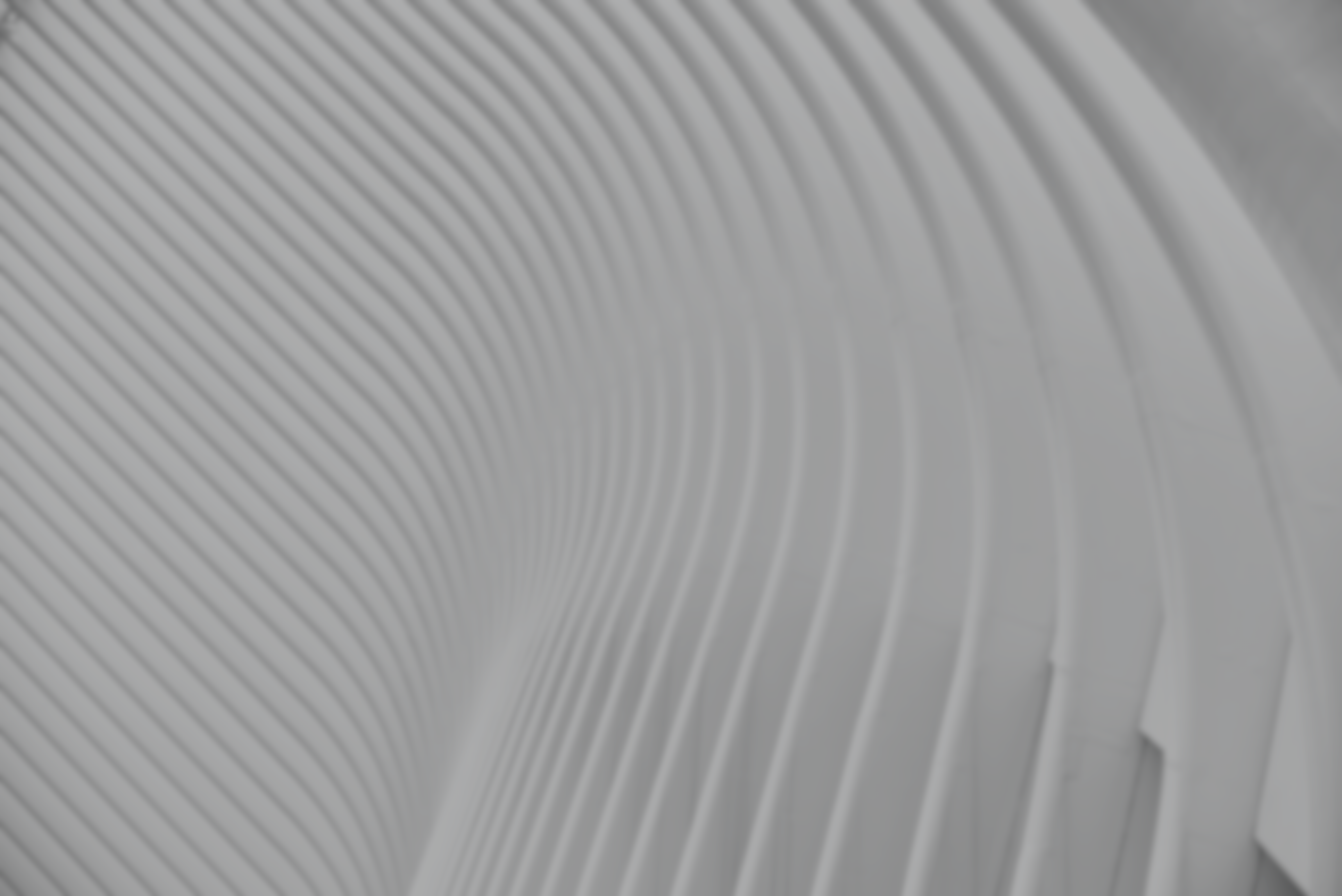 Why Develop Mentors?
“The journey of life does not have to be walked alone. Being a mentor is a rewarding opportunity to share with others what you have learned in your journey and help them move towards the best version of themselves.” (Garry Ridge).
“Most leaders have followers around them. They believe that the key in leadership is to gain more followers. Some leaders surround themselves with other leaders, but the leaders who bring great value to organizations are those who develop leaders who, in addition to sharing the workload, make the vision to expand.” (John Maxwell).
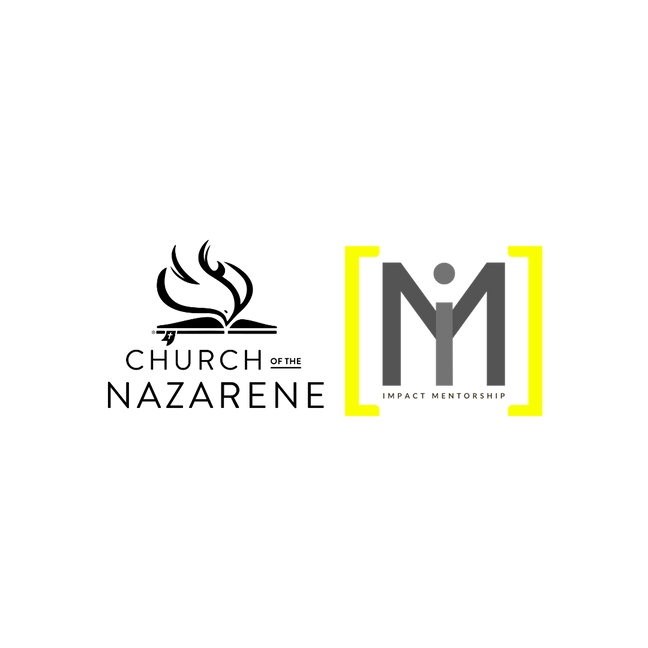 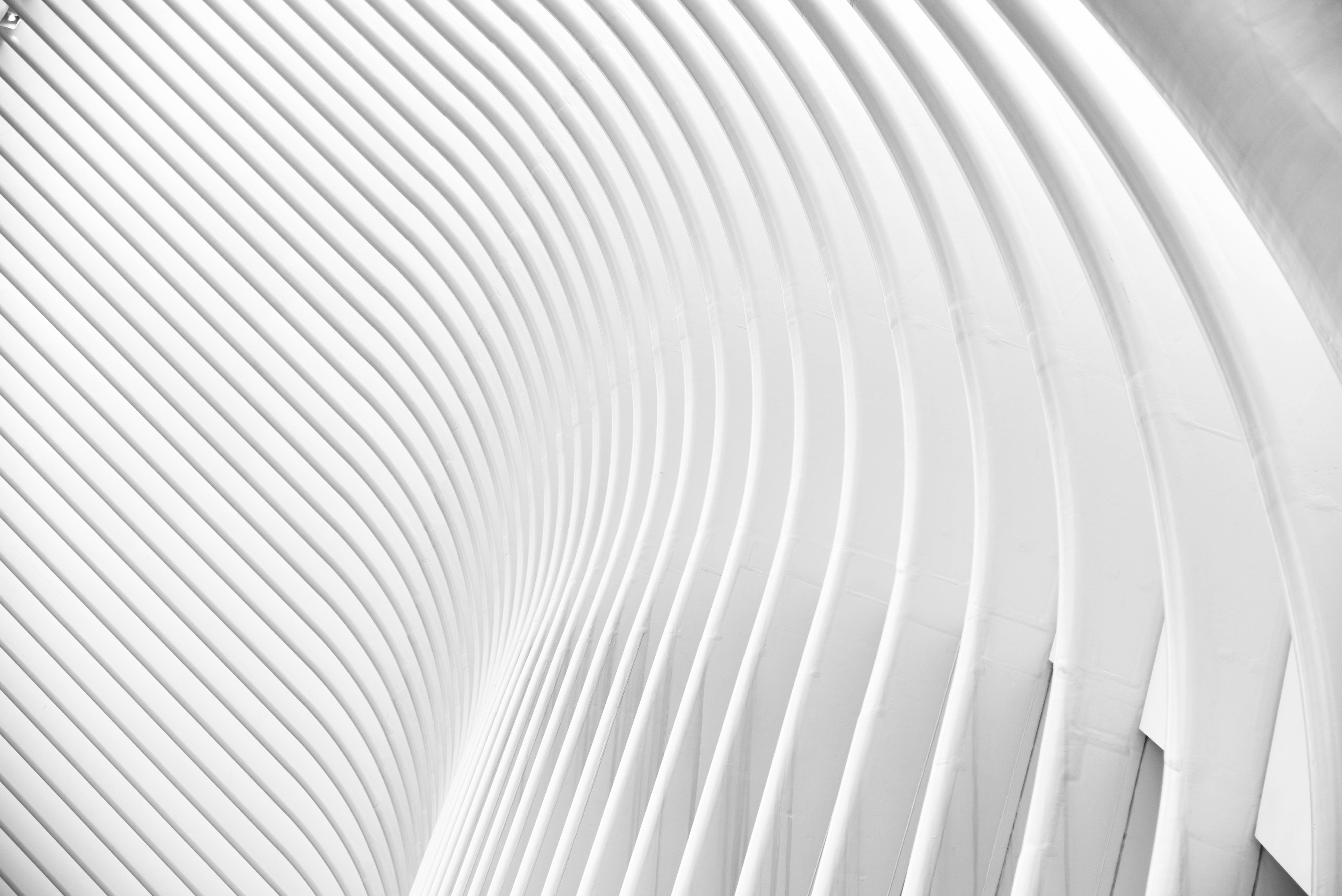 Questions to reflect on:
What do the sentences above tell you about the importance of training or developing mentors?
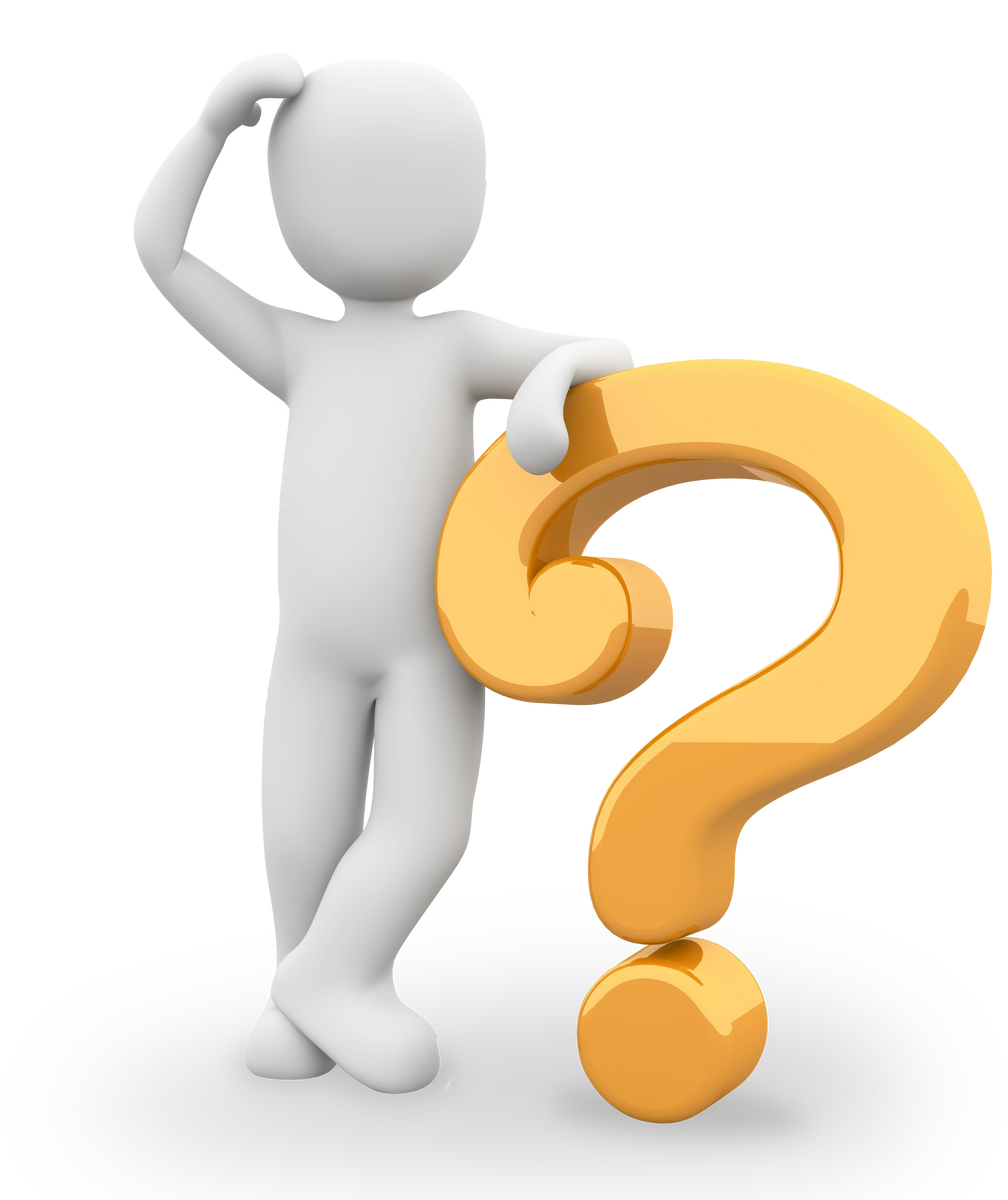 Are you developing mentors or is your expectation of the leaders you accompany only to see them as mentees?
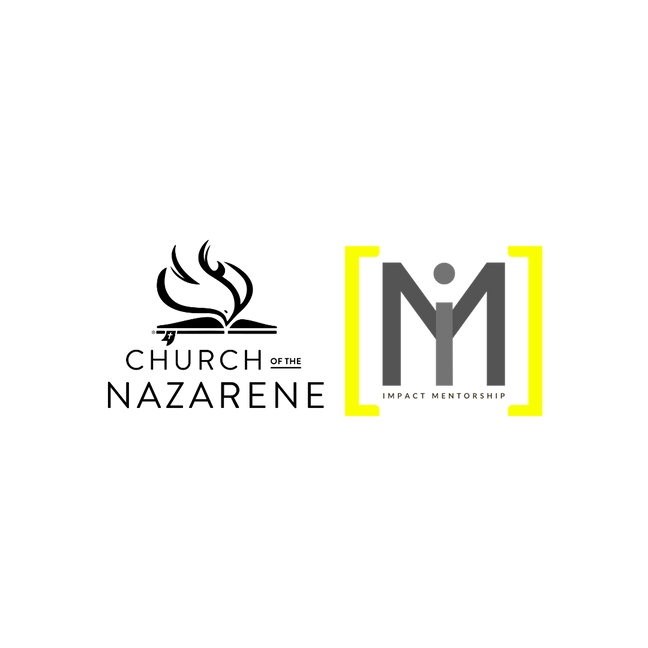 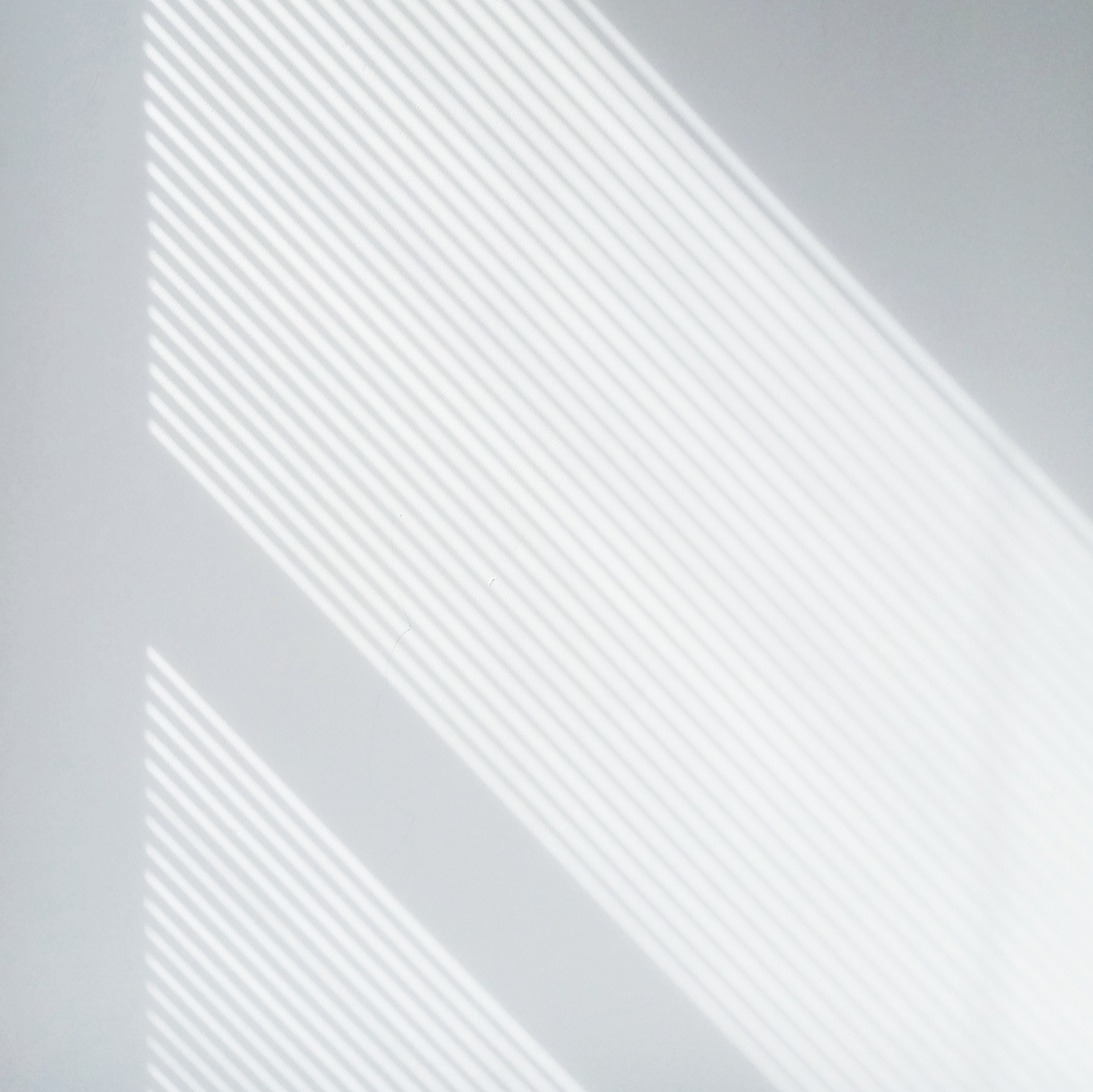 Small Groups 
to work on the questions to reflect on.
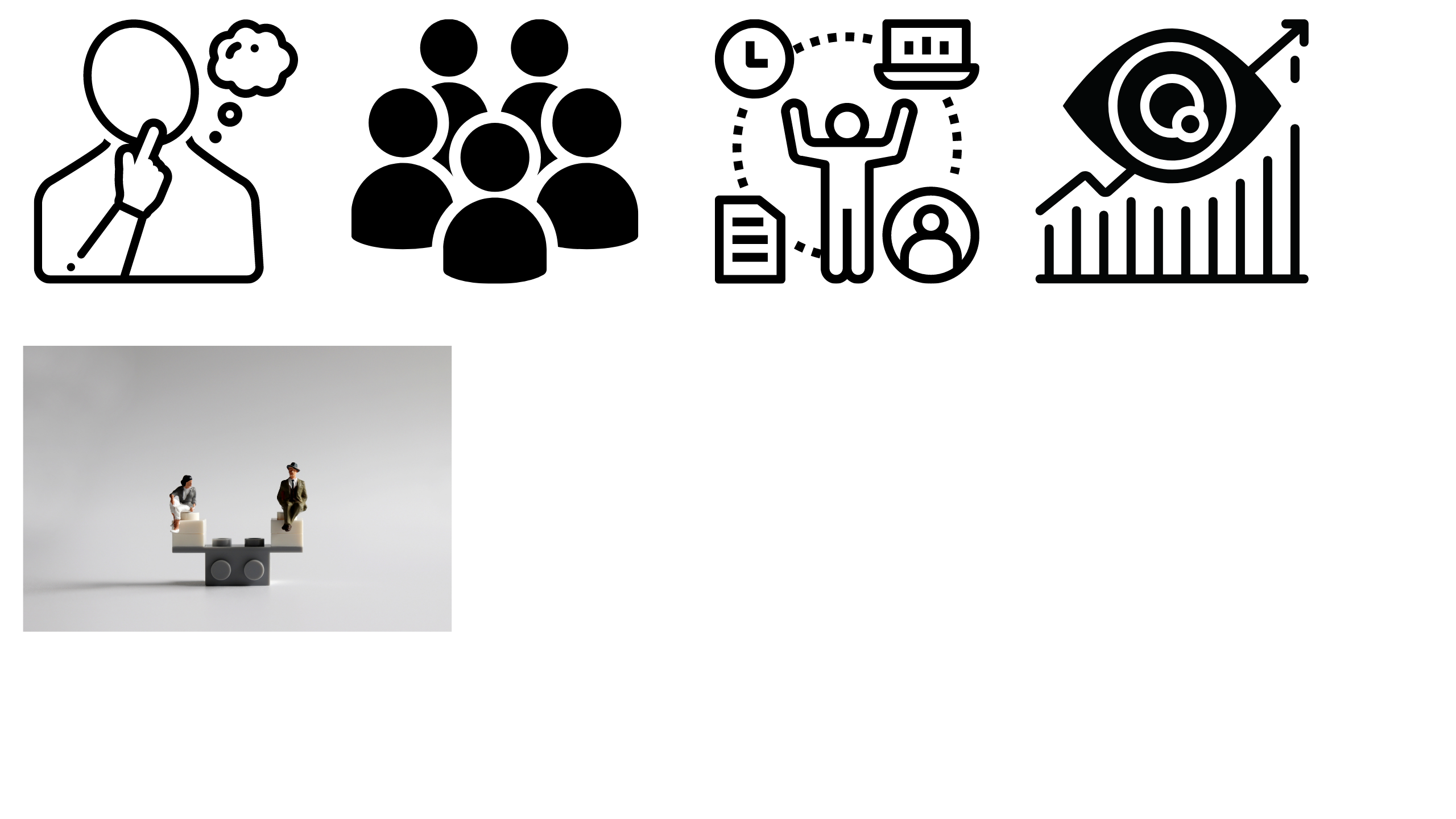 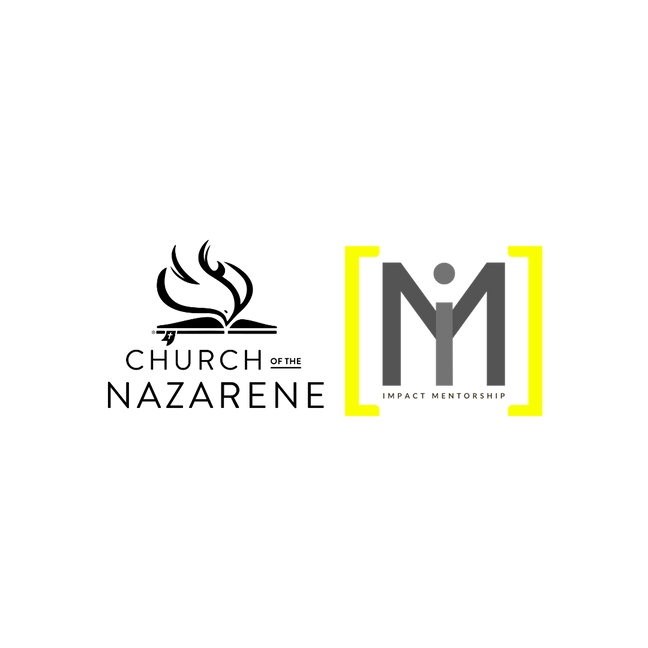 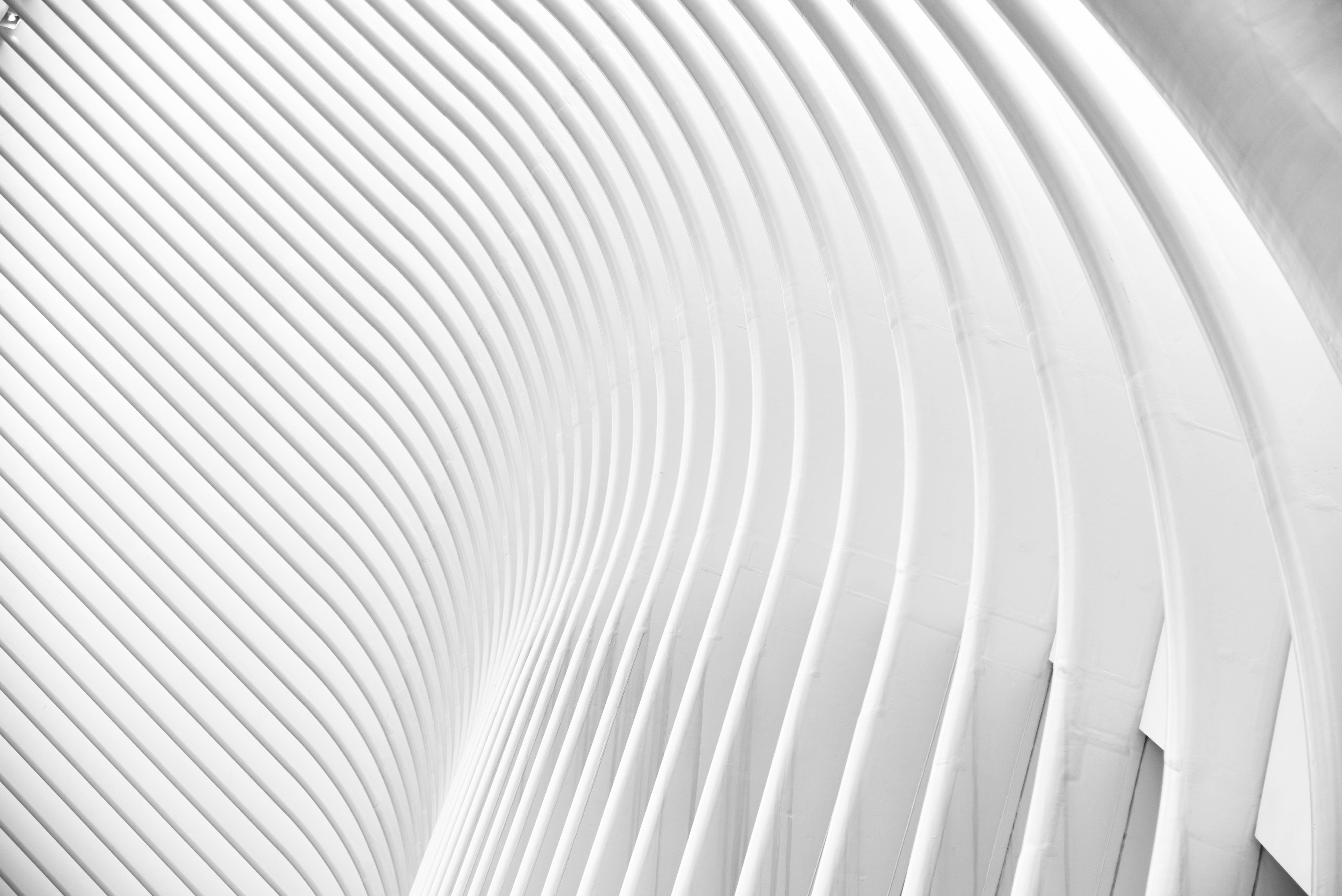 Why Develop Mentors?
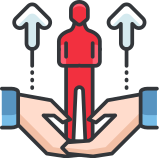 Idea #1 

As we mentor, we are potentially developing new mentors.

It is like the ripple effect that is generated when a stone is thrown into the water, and from  there spreading waves are formed.

Our challenge is to help our mentees to take responsibility for mentoring others and seek  for  themselves to reach their full potential as mentors.
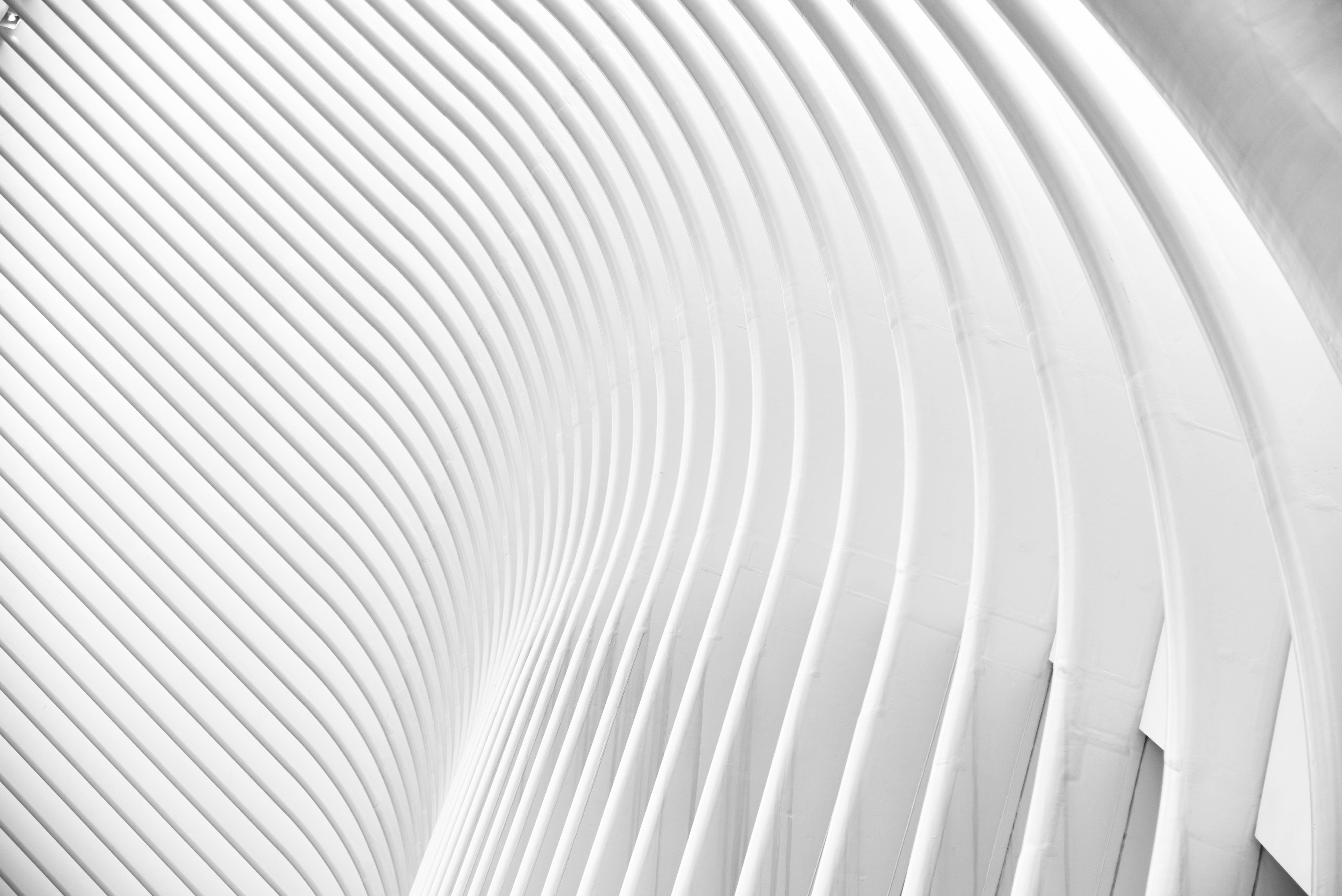 Why Develop Mentors?
Idea #2 

Mentor development is an artisan work, done by hand, and not mass production.

The relationship that is generated by accompanying our mentee ministerially is  unique, and it demands time and personalized approach.
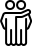 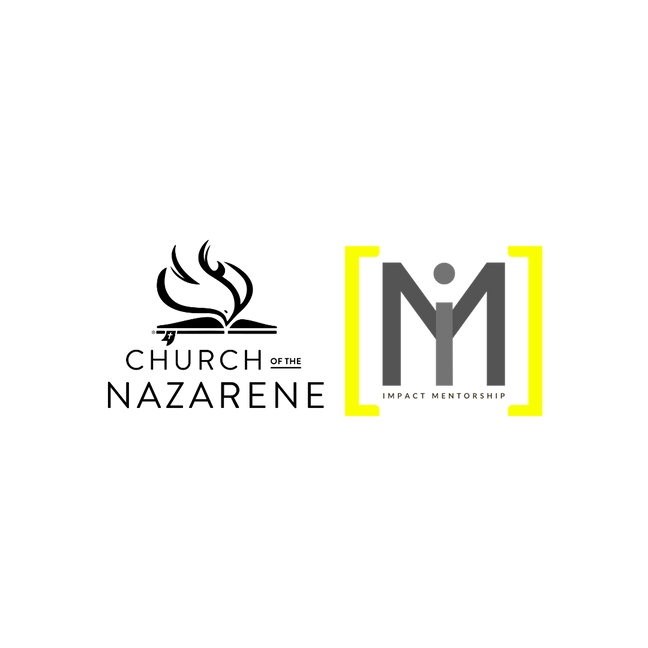 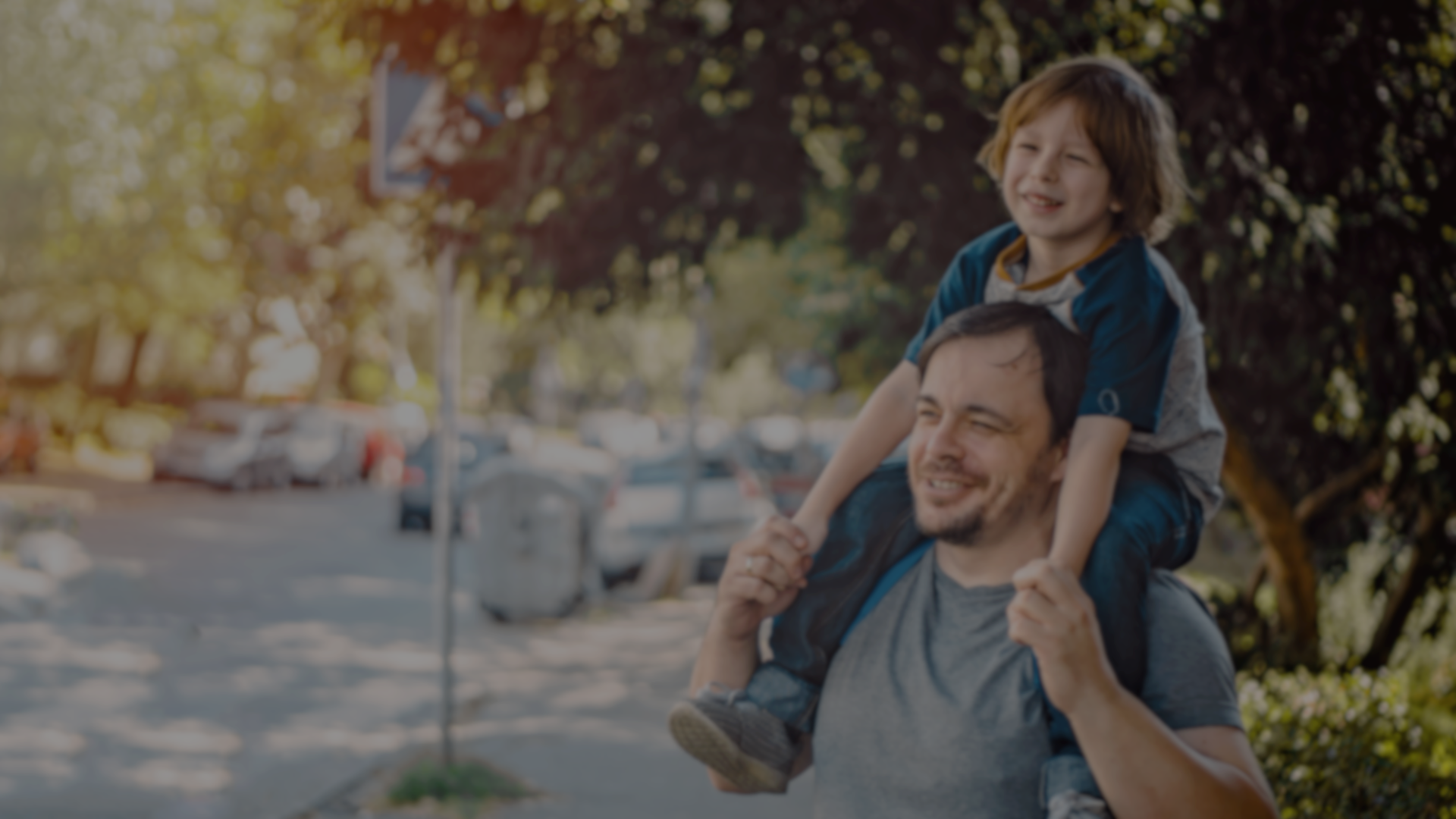 Biblical reflection on mentors training:
Exodus 2:1-10 Key teachings
It is not so popular to develop mentors, but it is worth it.

b) Let’s see with the eyes of faith.

They saw more than a newborn baby. 
They were intentional to create an environment that would protect the newborn. 
They understood that Moses had a unique purpose from God.
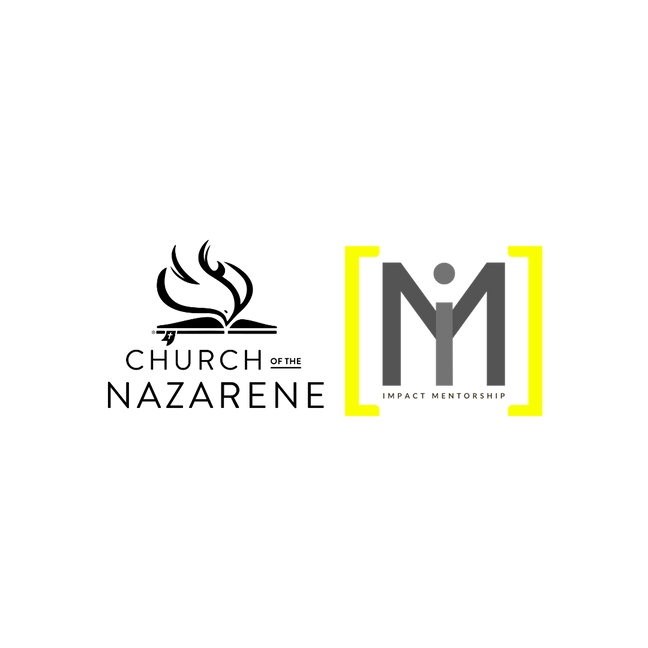 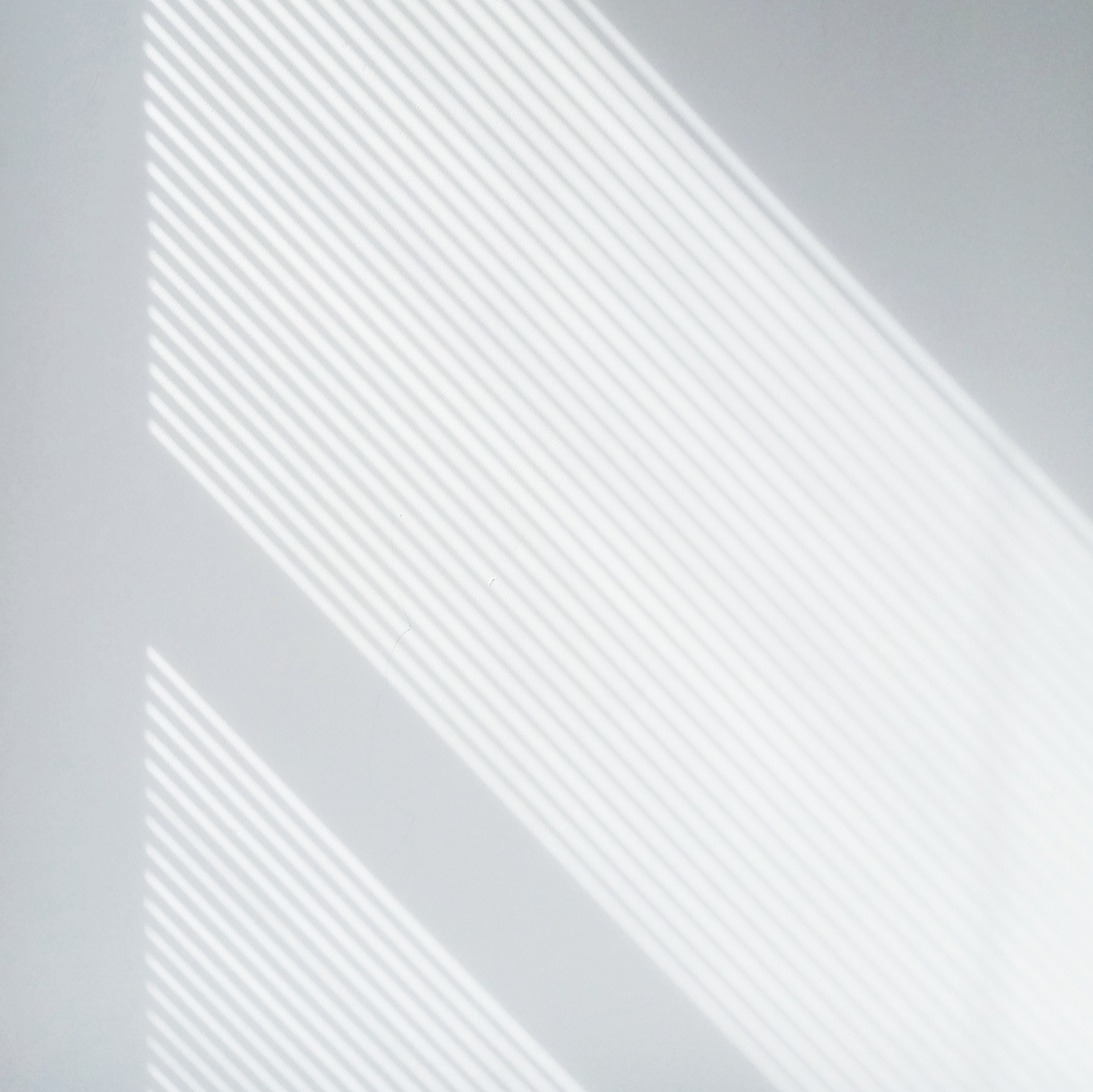 Questions to reflect on:
How would you describe the beauty of the people I am mentoring, considering the characteristics of a servant leader?
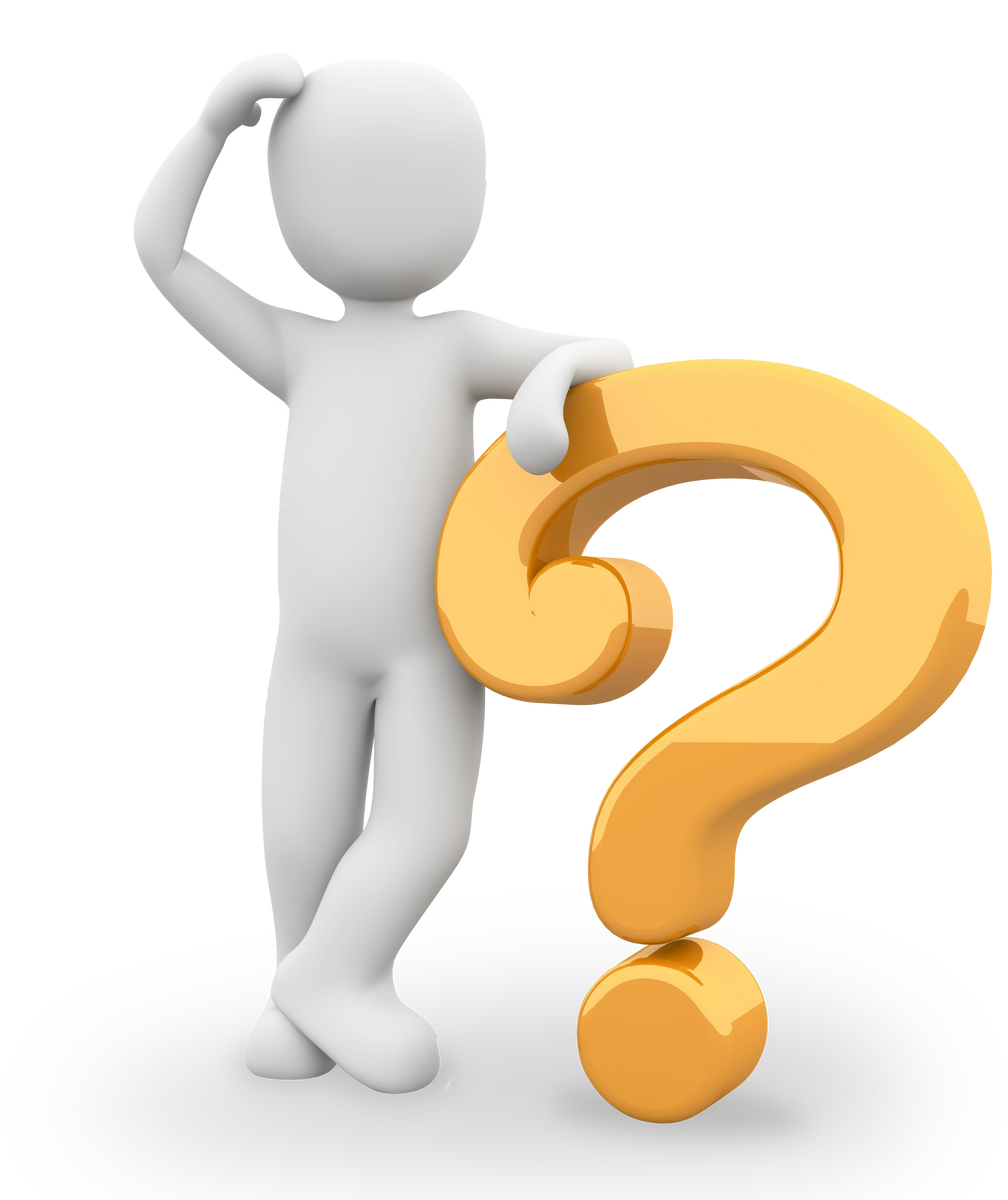 How do I work with leaders who have a different leadership style than mine, and who push me out of my comfort zone?
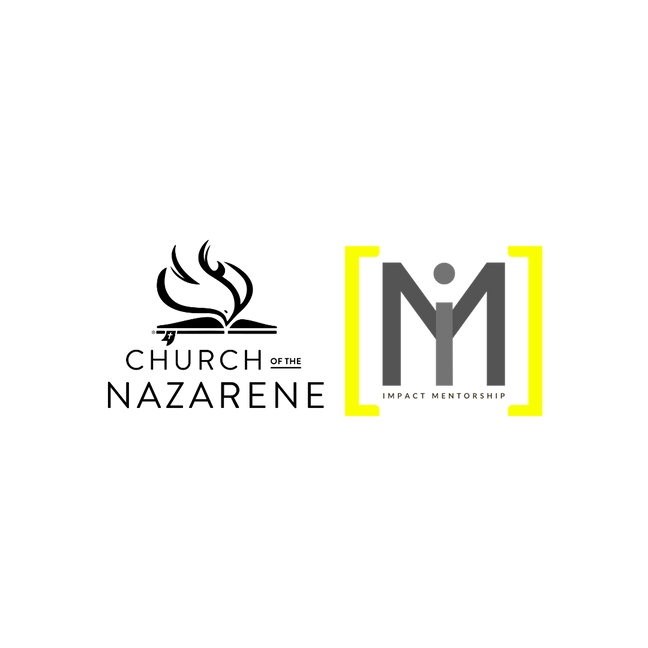 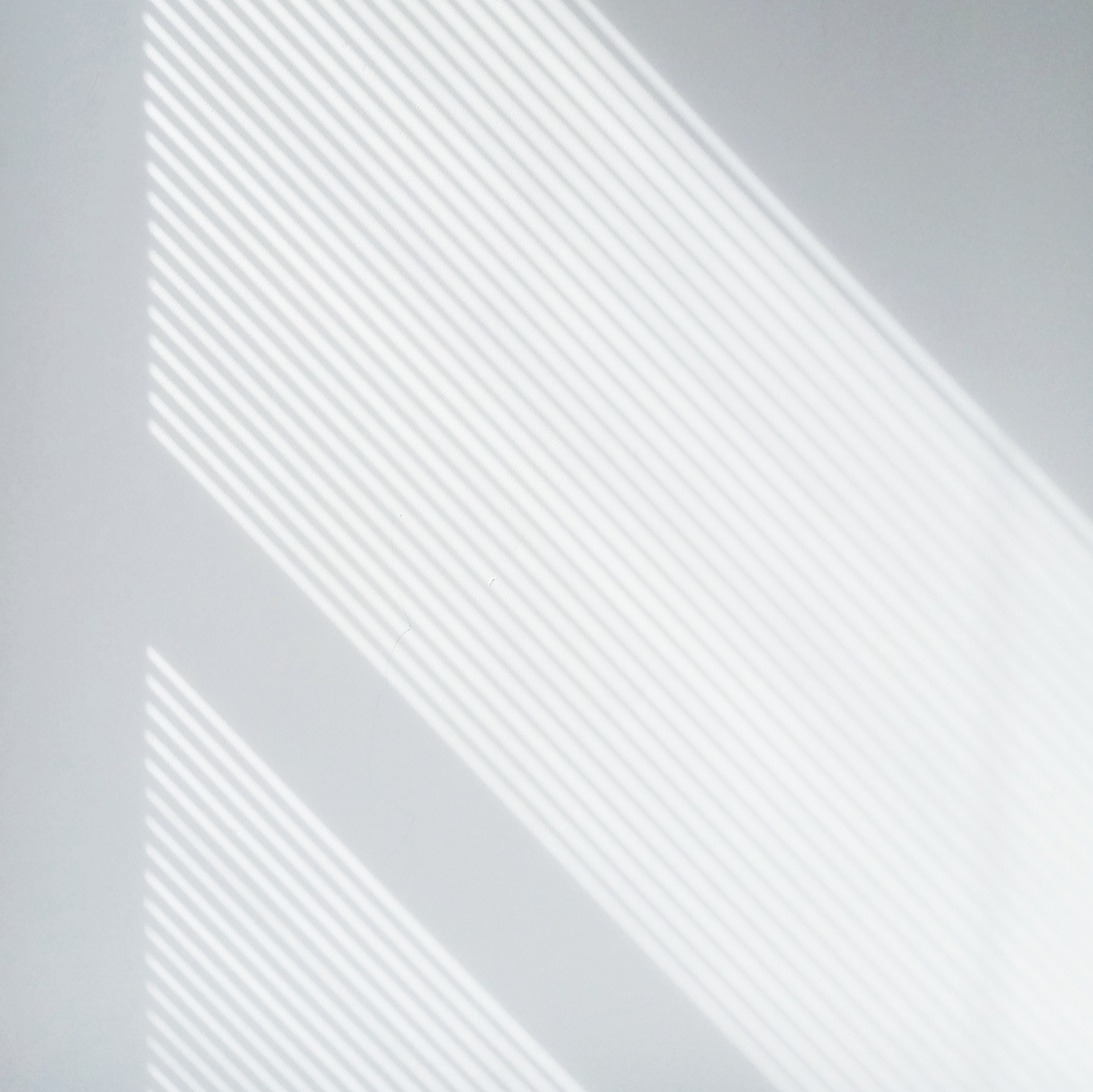 Questions to reflect on:
Can I see the beauty of God’s image in them and their potential in Jesus Christ?
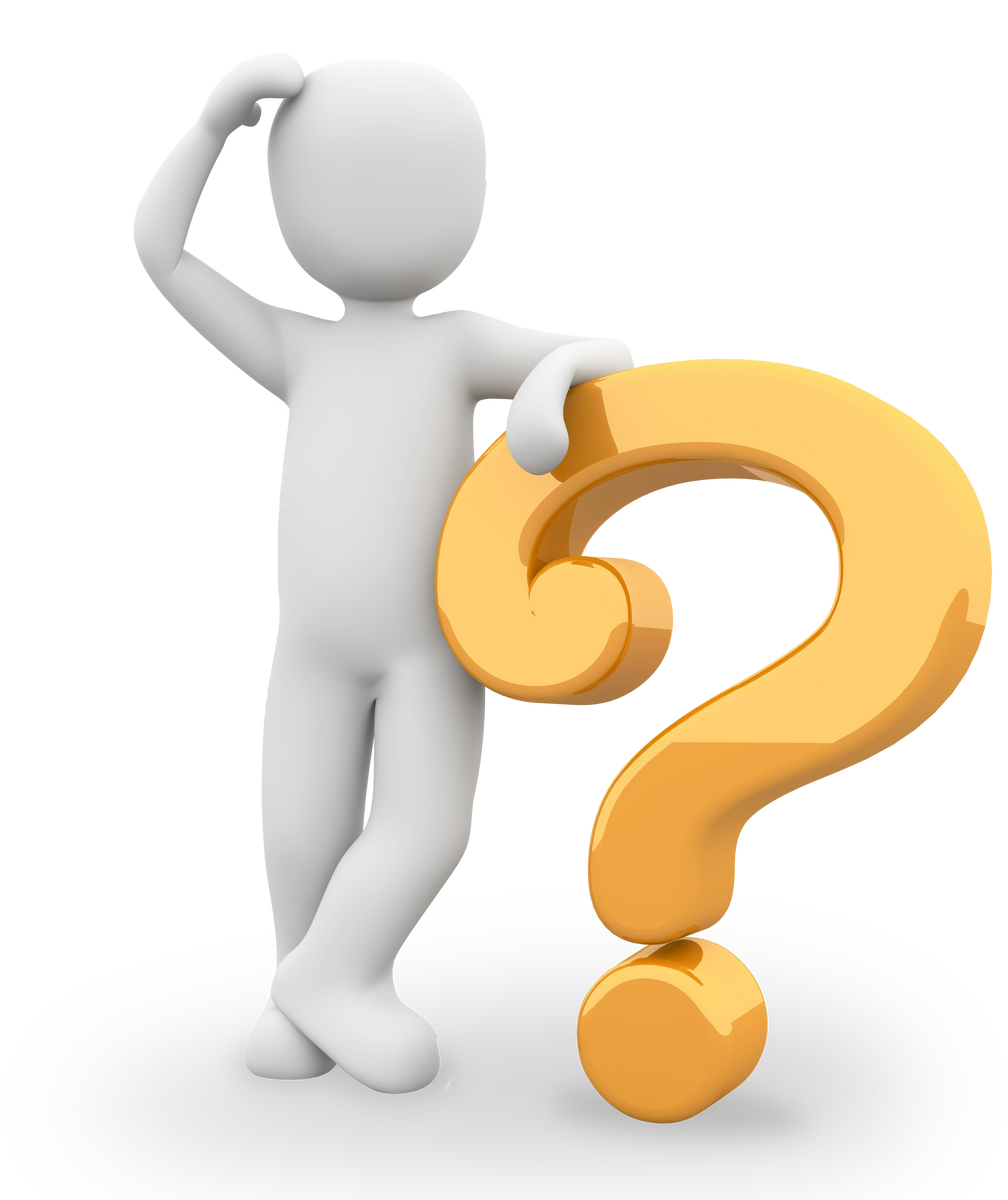 Can I see them as leaders that God is calling me to mentor and not as a threat to my leadership?
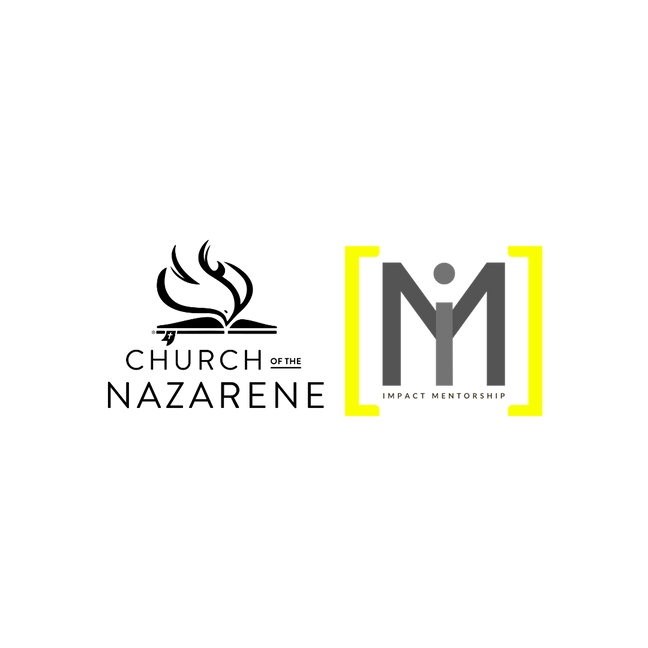 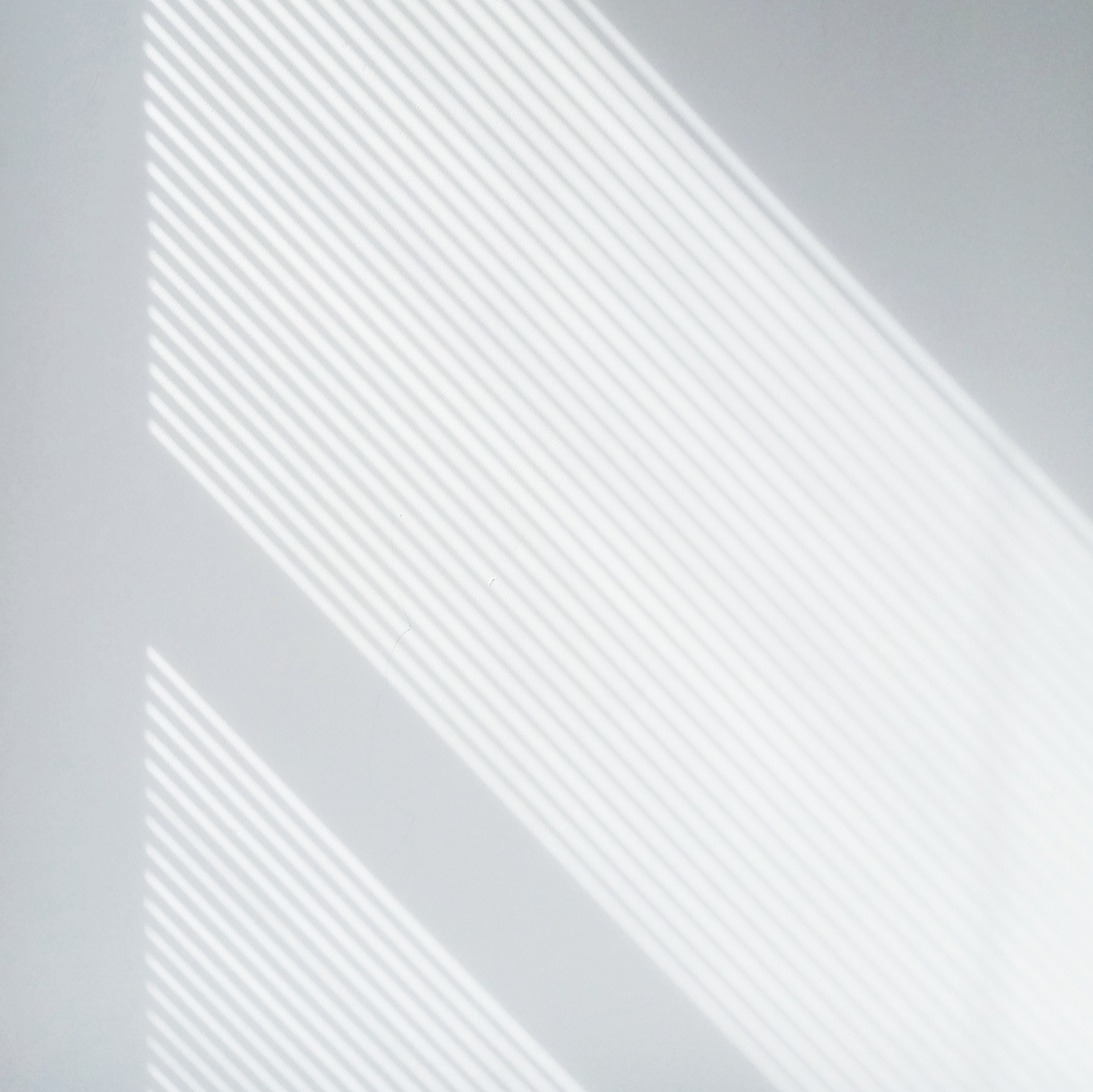 Small Groups 
to work on the questions to reflect on.
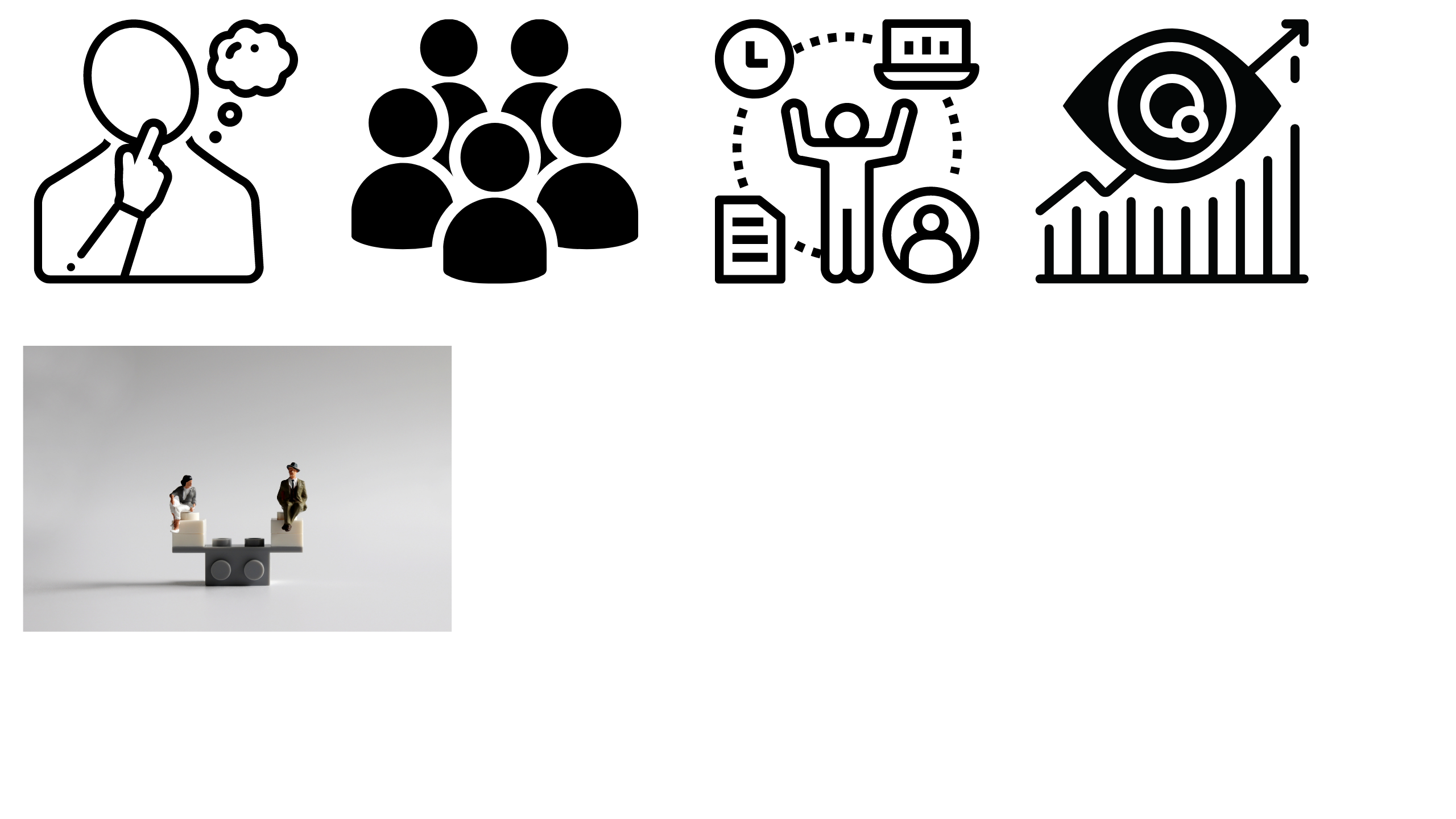 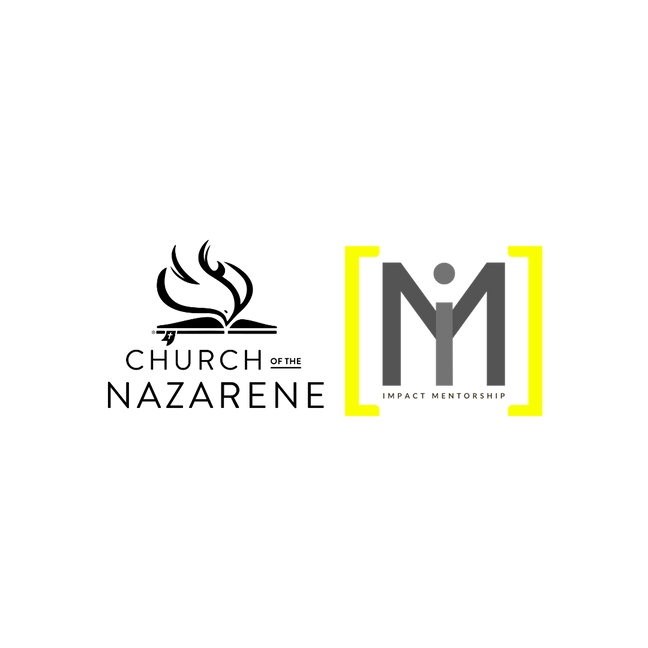 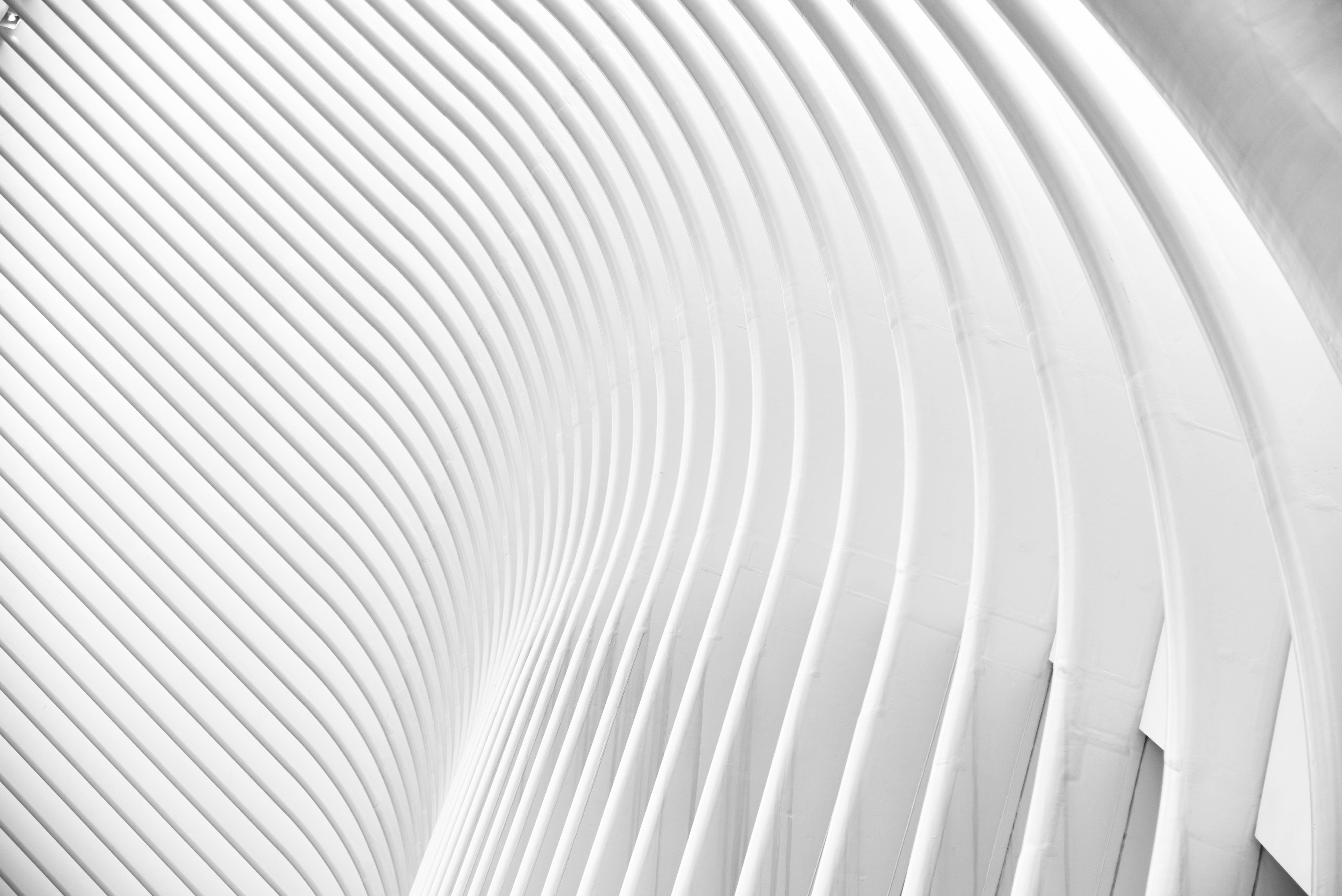 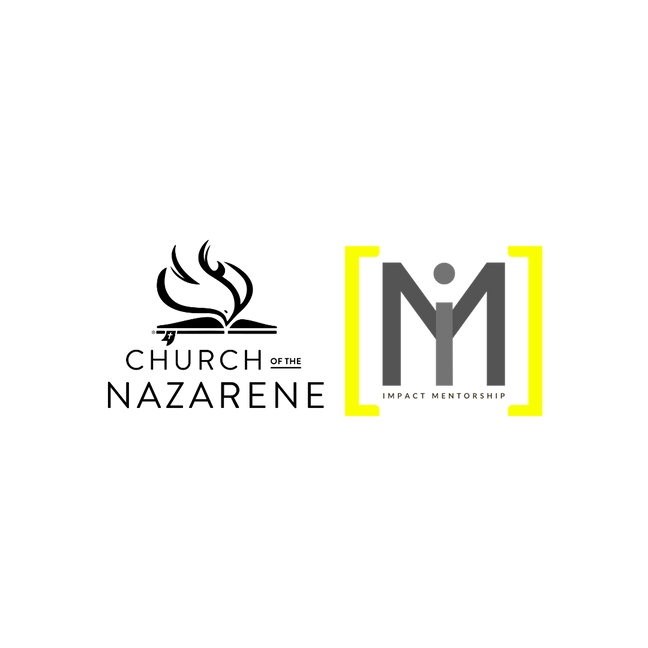 Guiding principles in a mentorship relationship
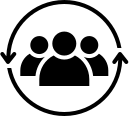 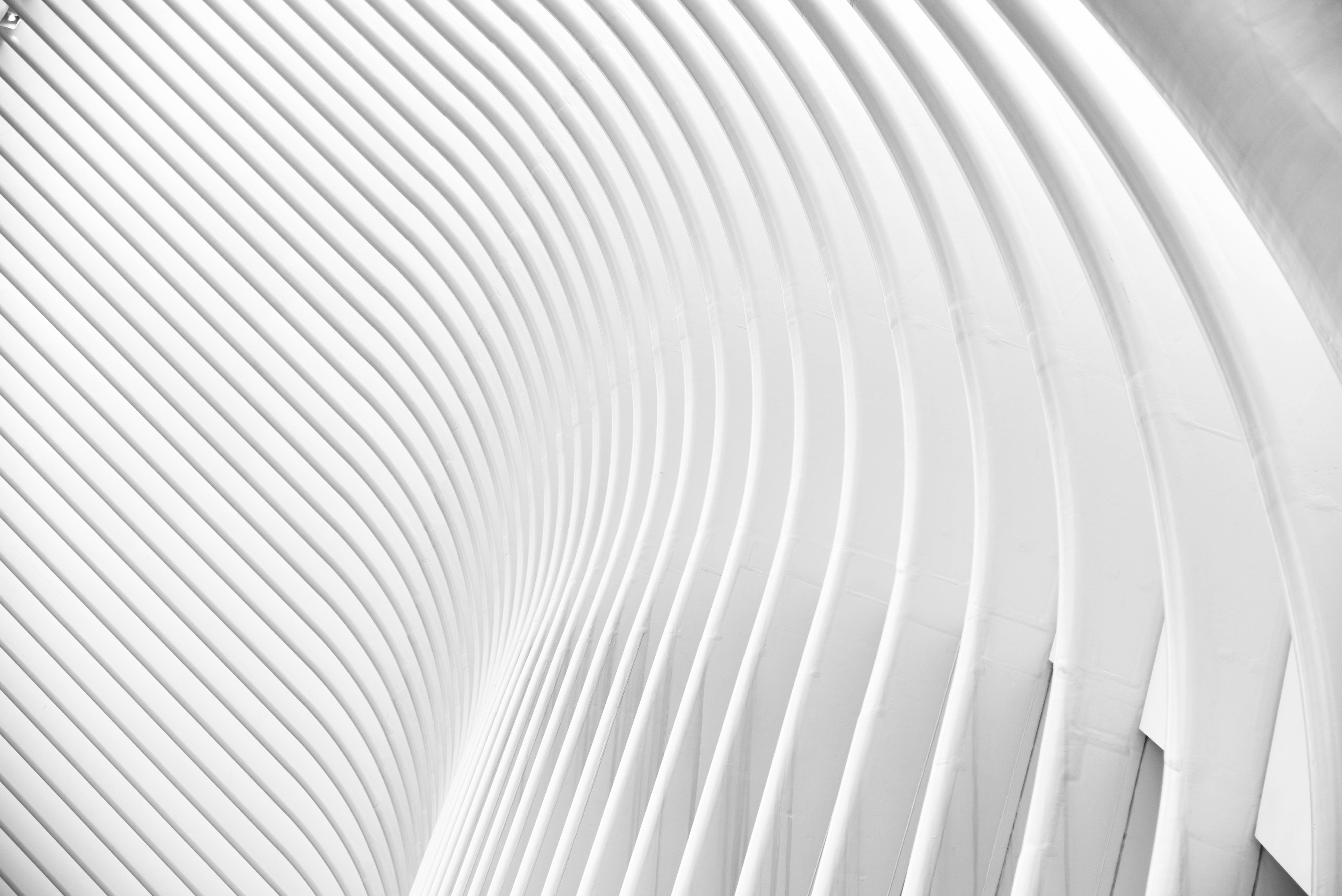 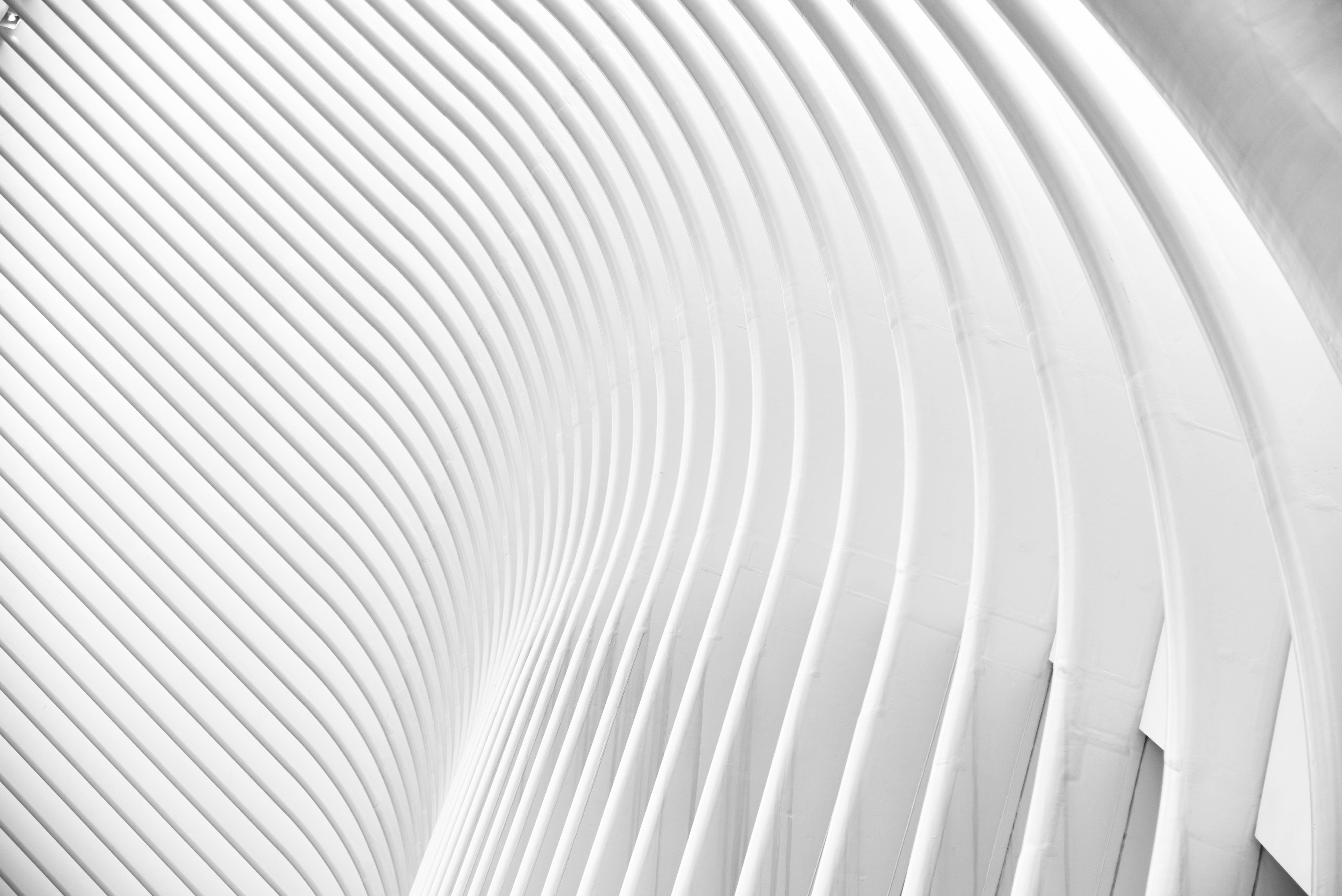 Guiding principles
Collaboration

Mentor training is a team effort.
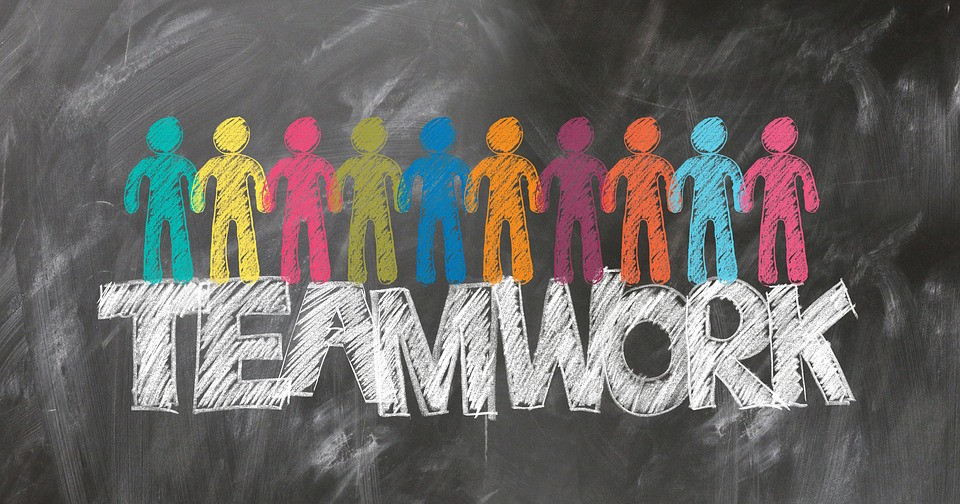 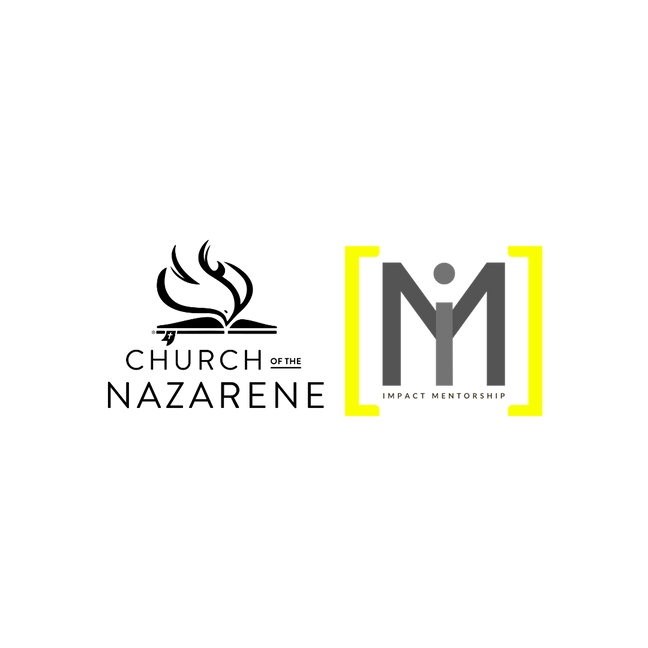 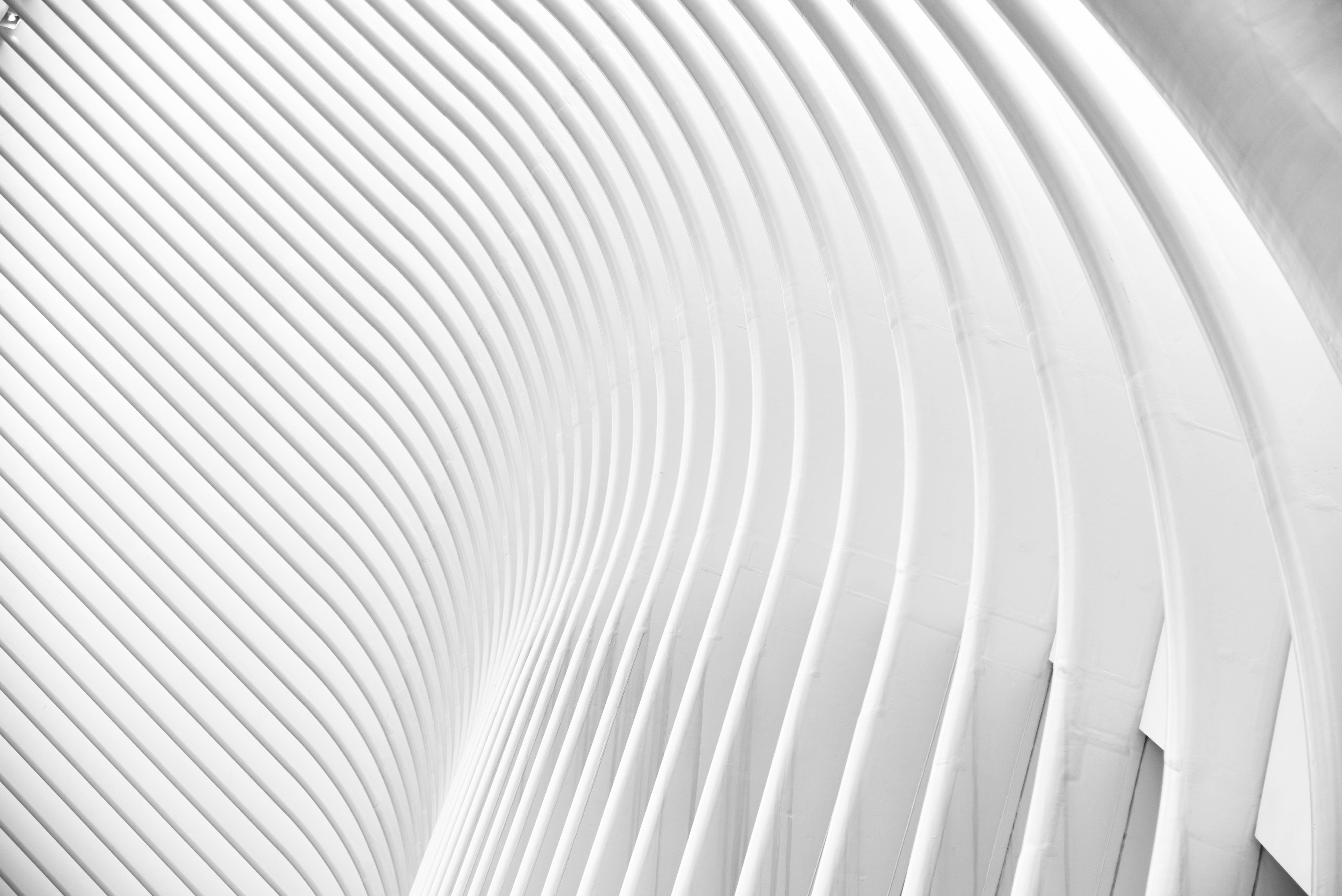 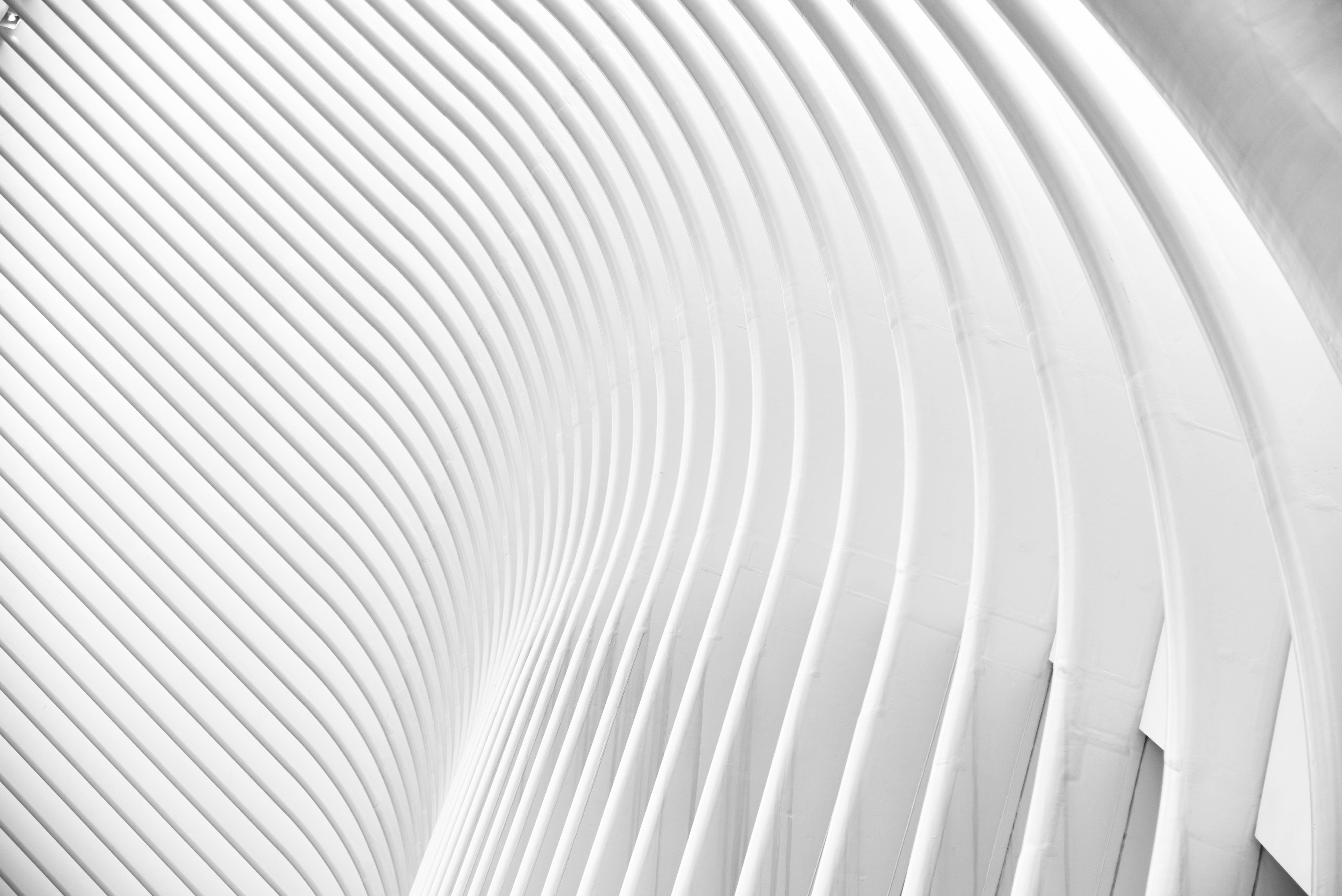 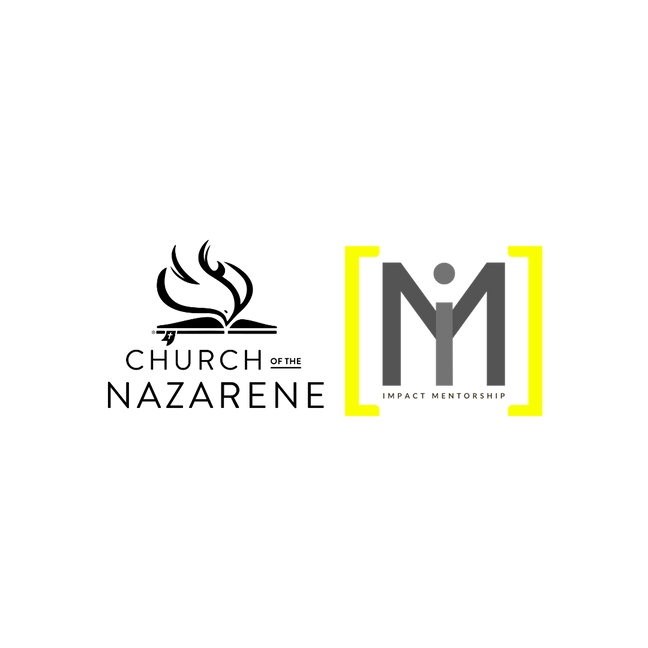 Guiding principles
2. Independence

The ultimate responsibility to learn and advance in their ministry journey rests with the mentee.
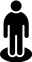 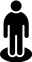 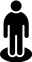 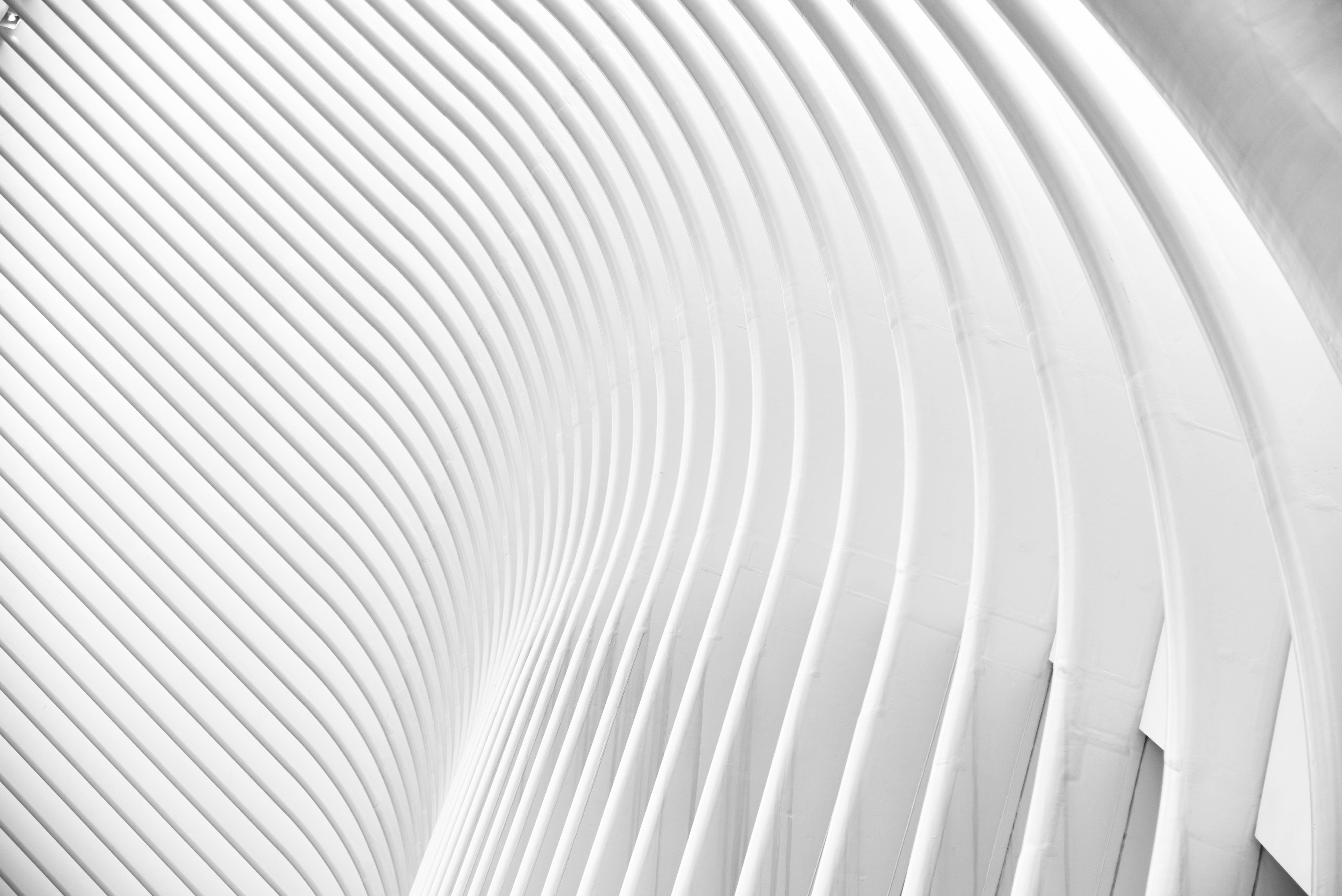 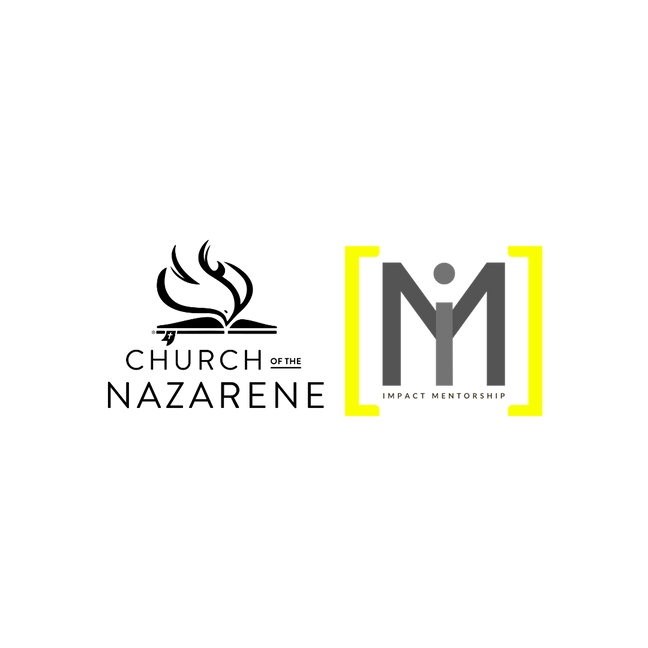 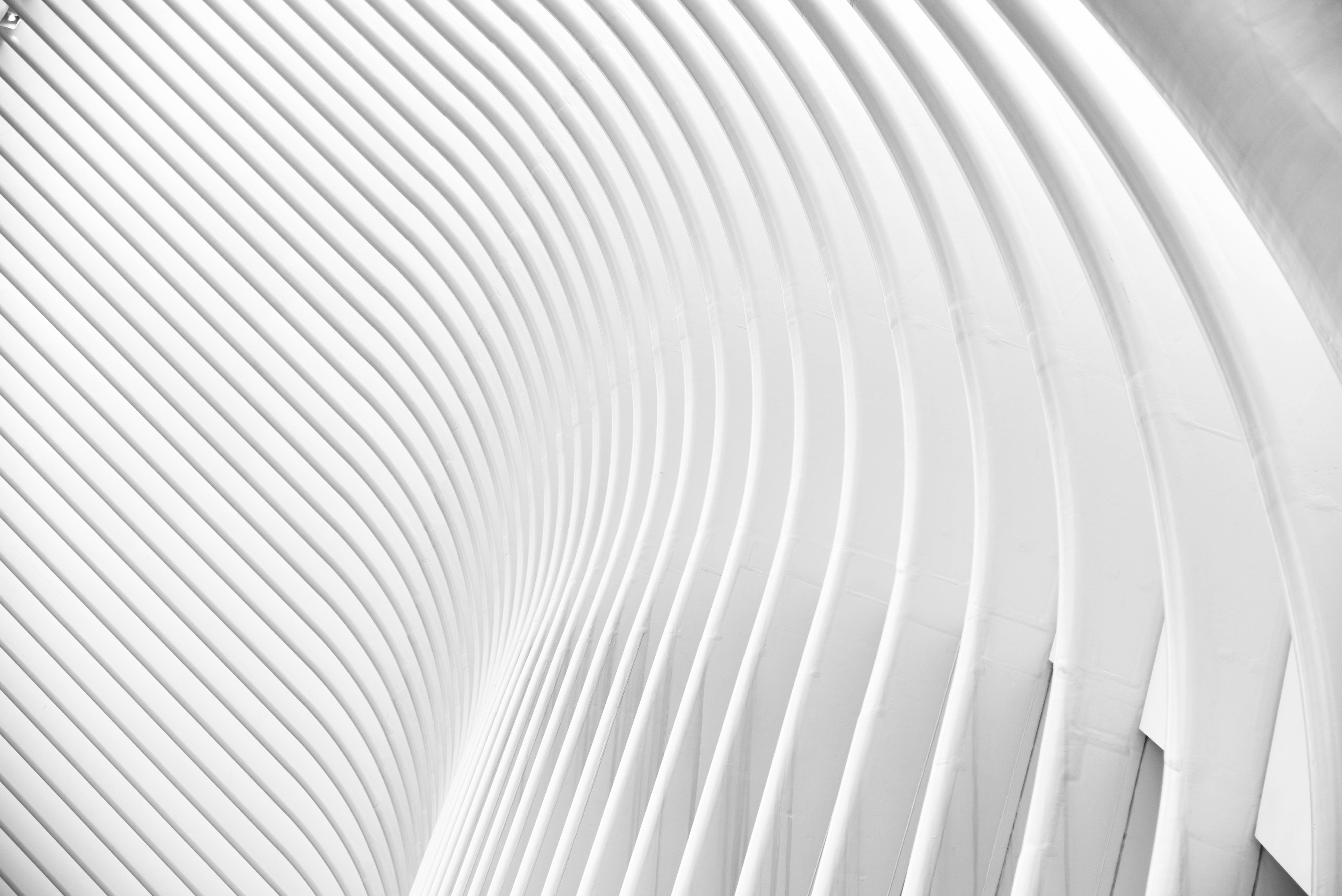 Guiding principles
3. Responsibility

We celebrate the successes and progress of our mentees, but our focus should be, first of all, on the process (accompany).
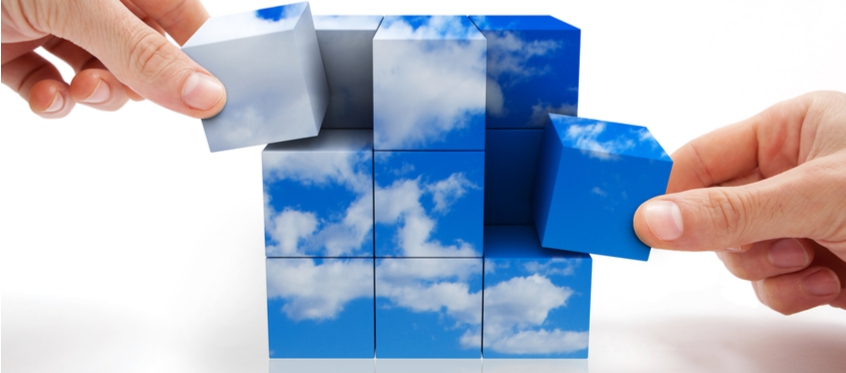 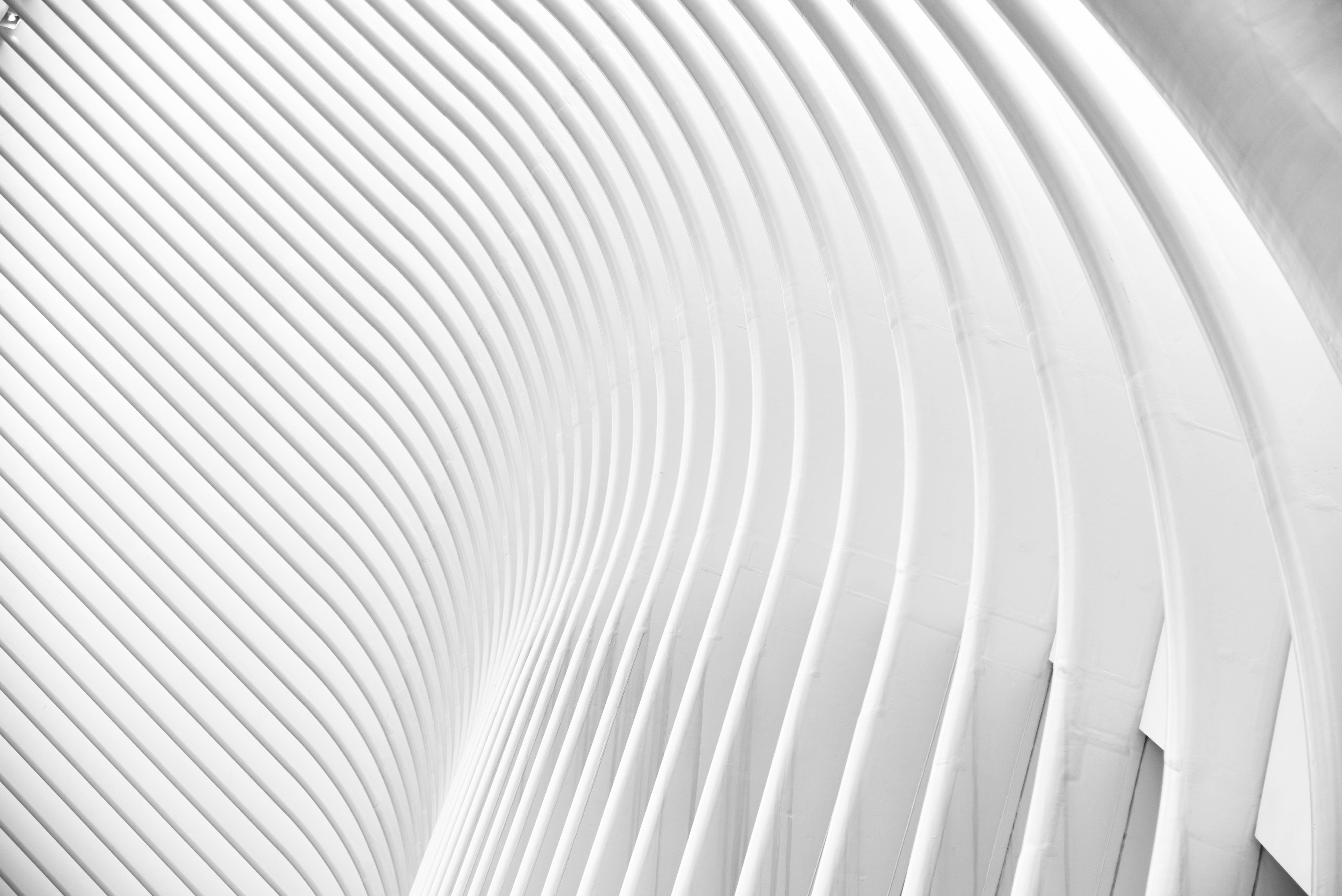 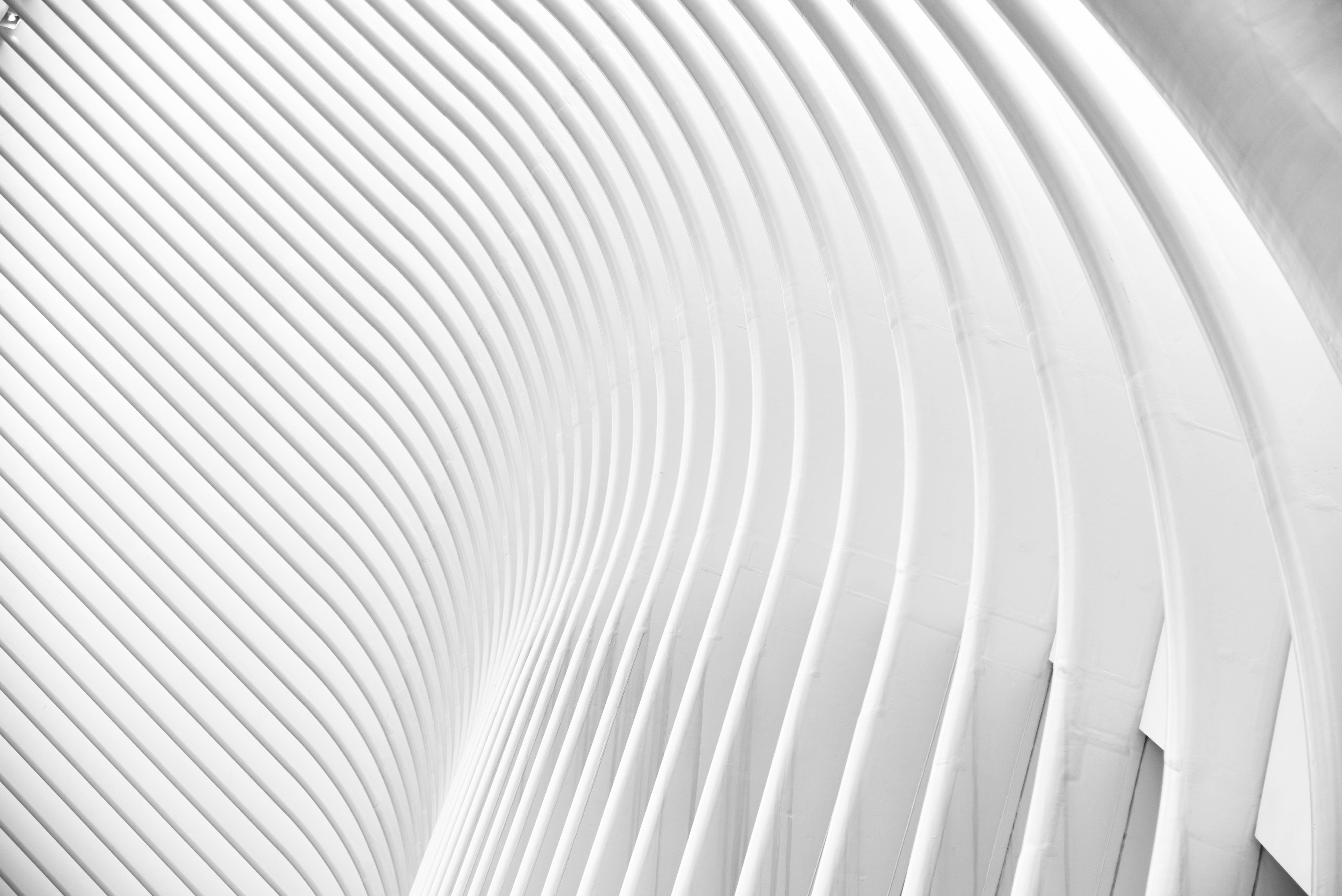 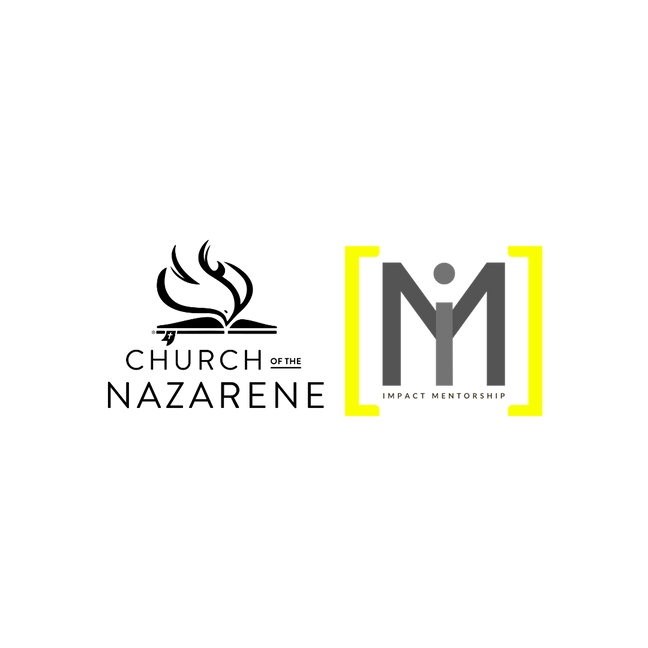 Guiding principles
4. Quantitative and qualitative measurement

Some elements of the development cannot be easily quantified, for that reason it is important to be intentional to identify the progress that is being made in certain areas that cannot be easily measured.
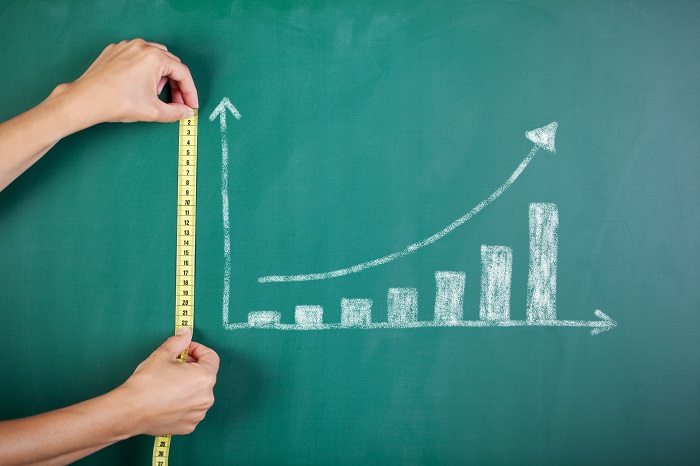 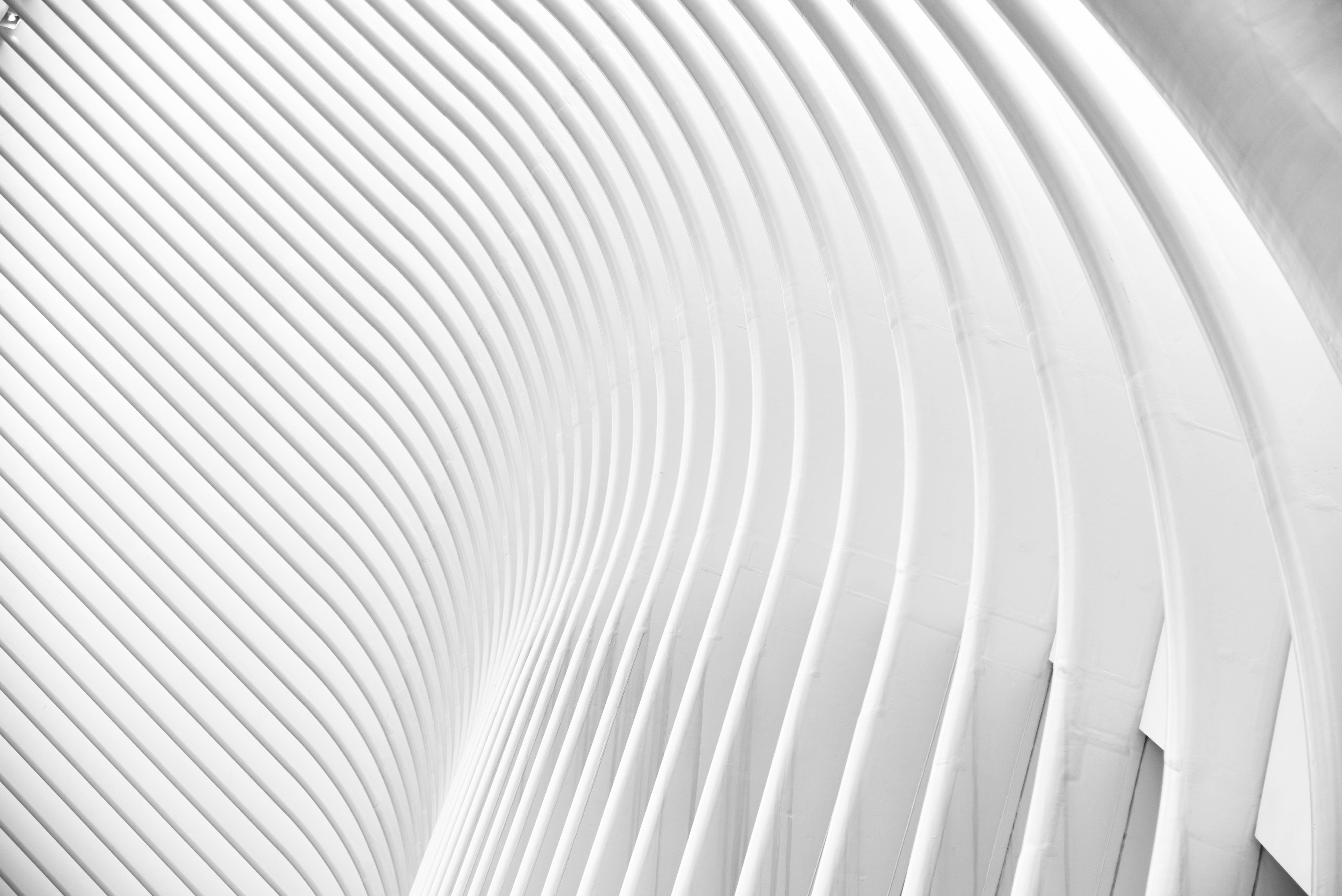 Skills to develop in a mentor
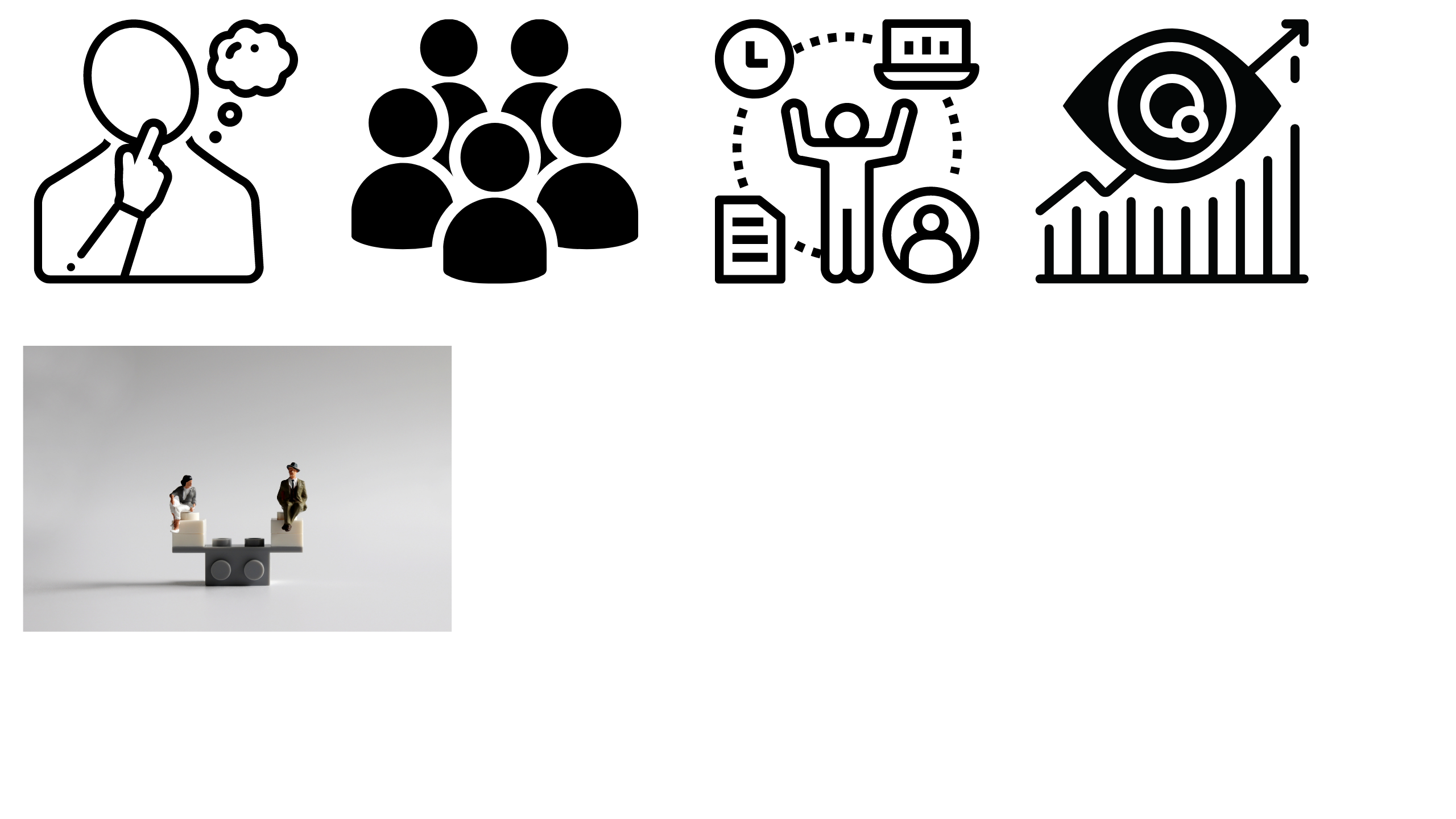 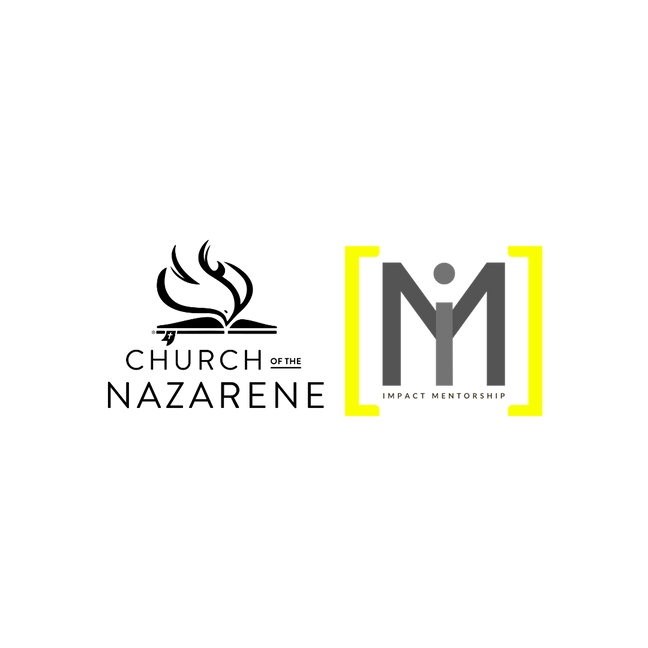 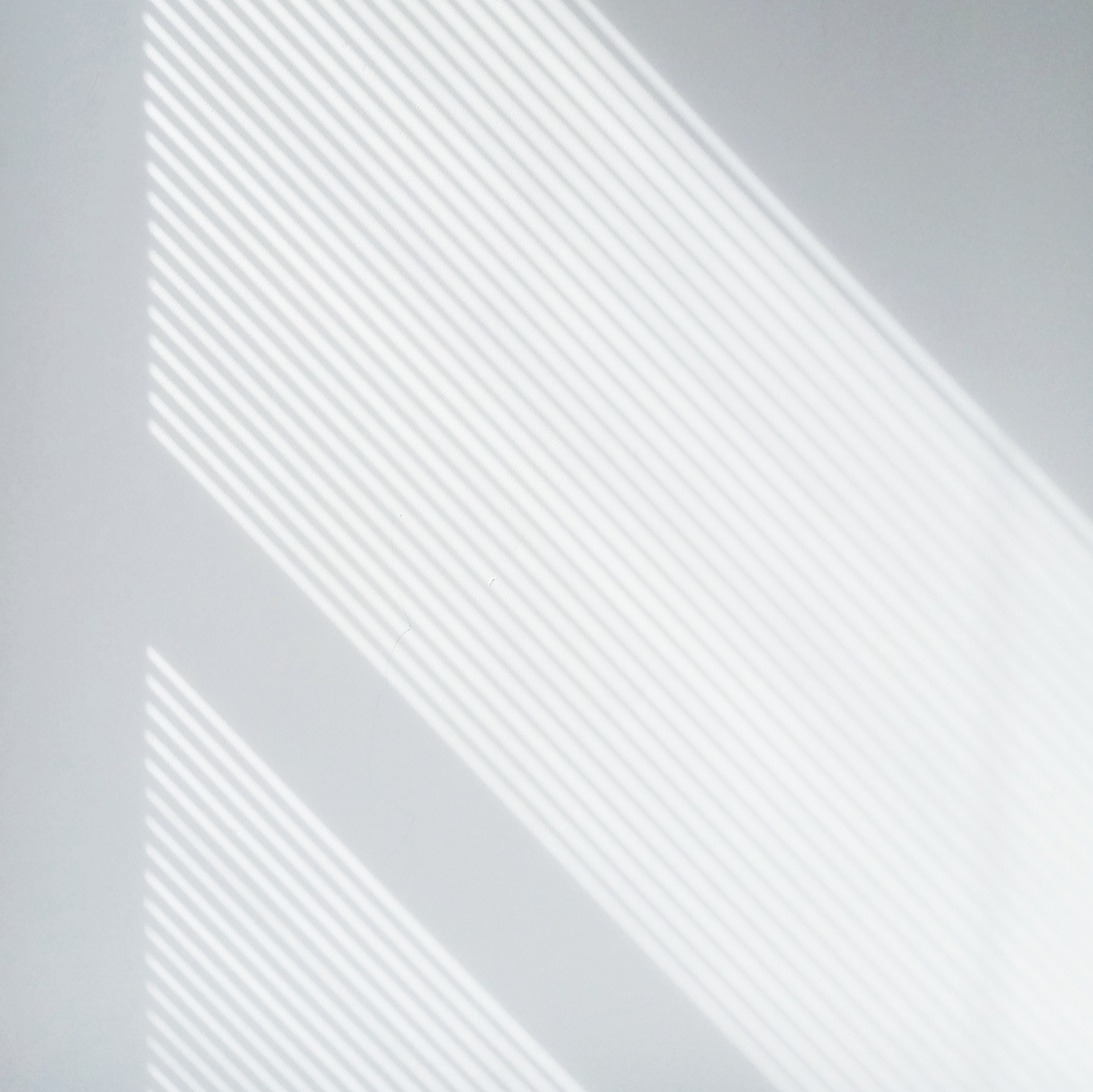 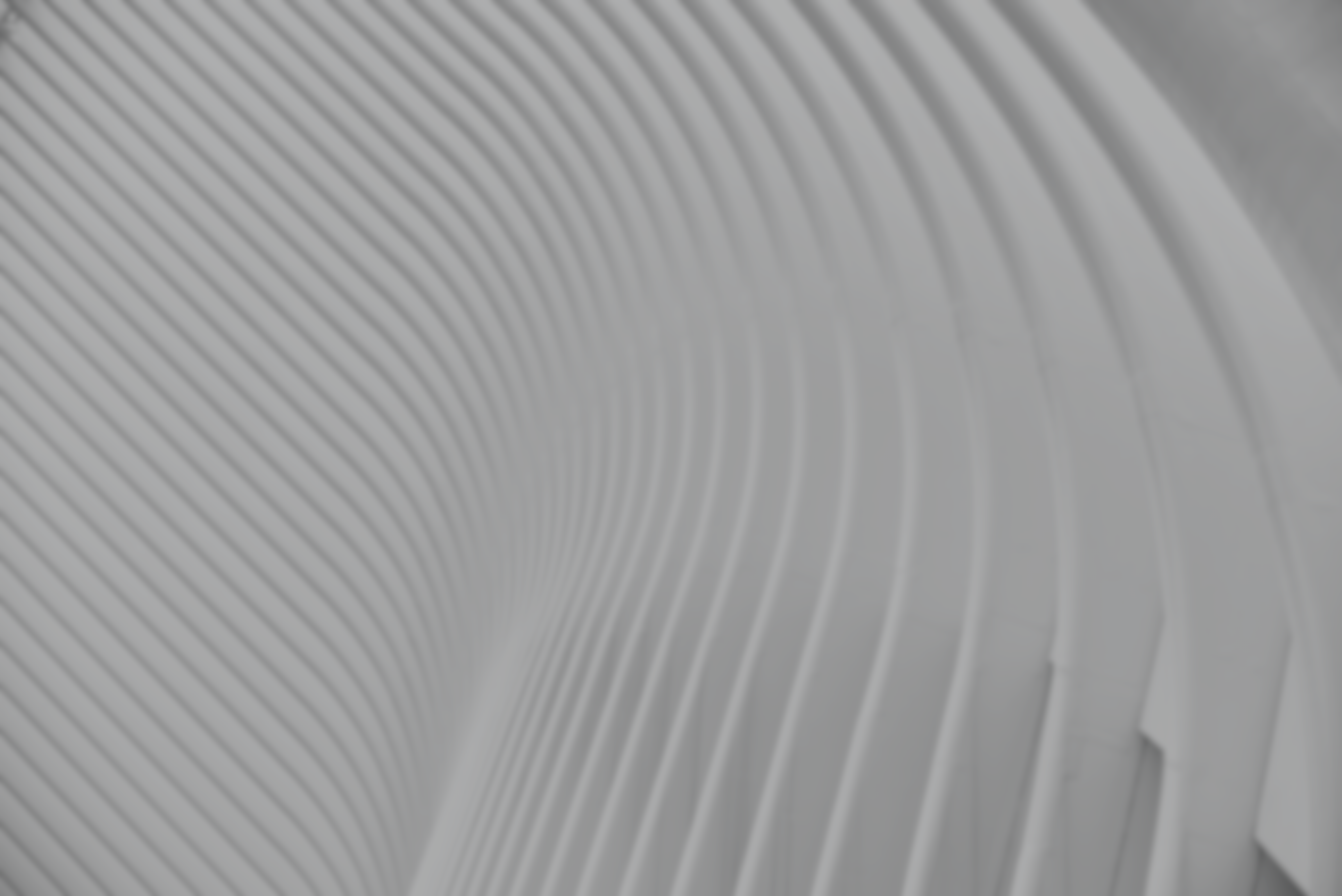 Skills to develop in a mentor
Connect through effective listening
Build a relationship of commitment and trust
Keep a specific and effective focus
Help the mentee to identify and overcome barriers to progress
Help the mentee to grow
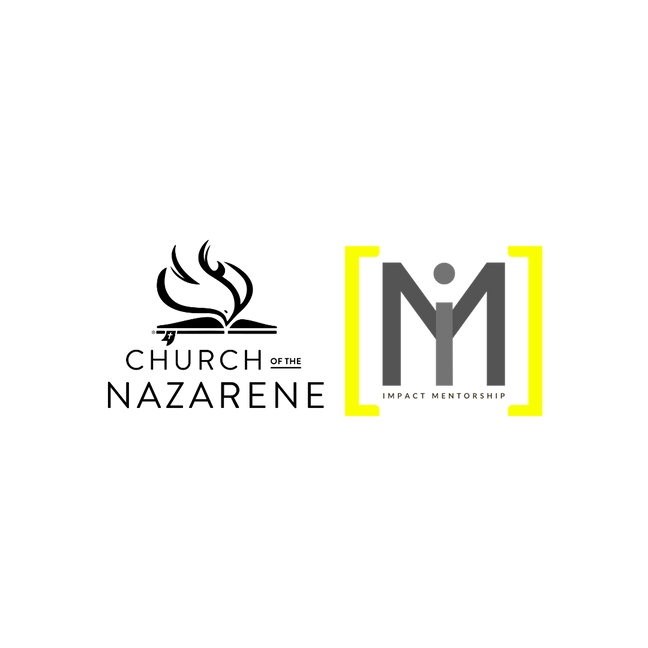 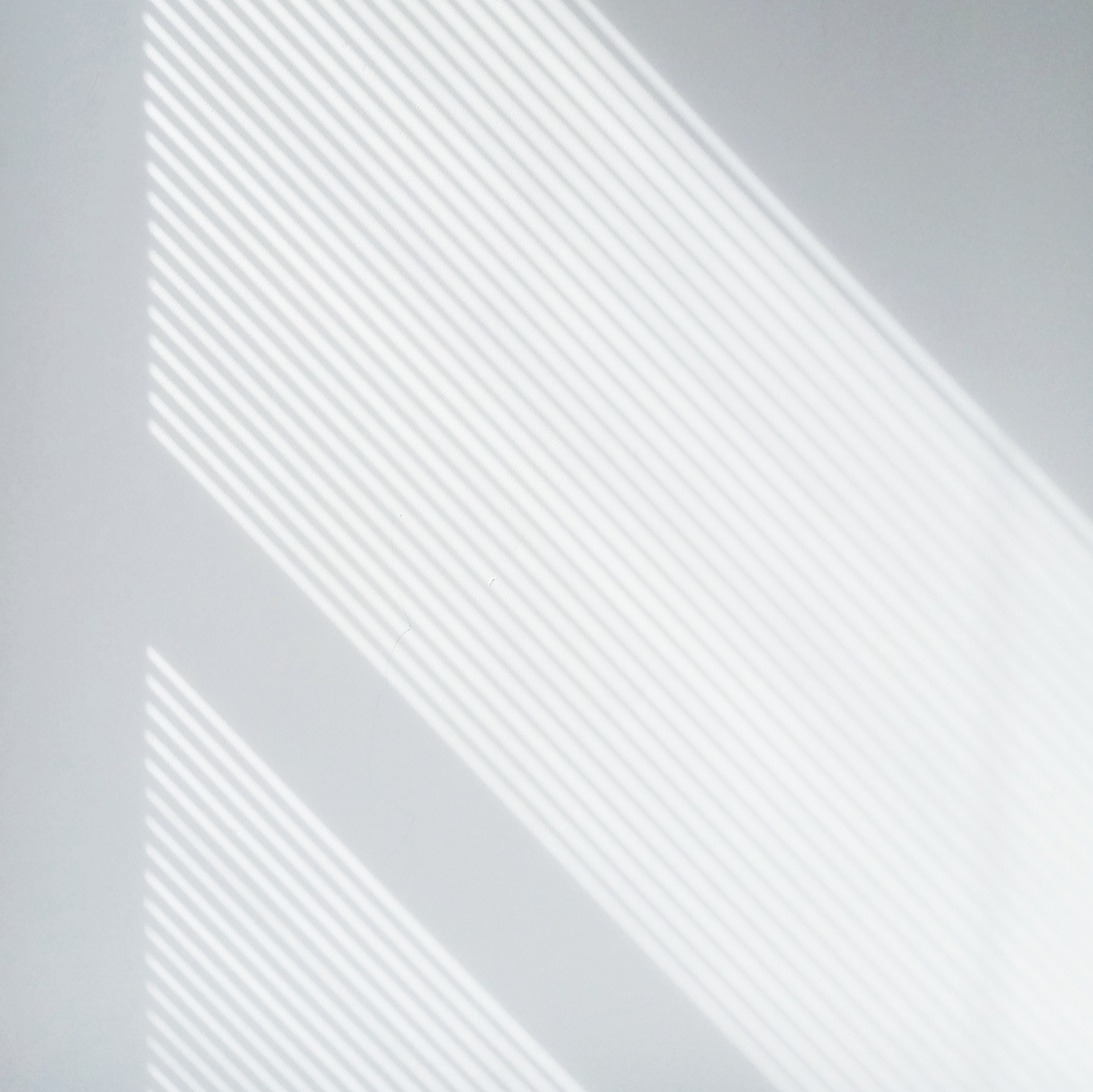 Share vision on mentorship development
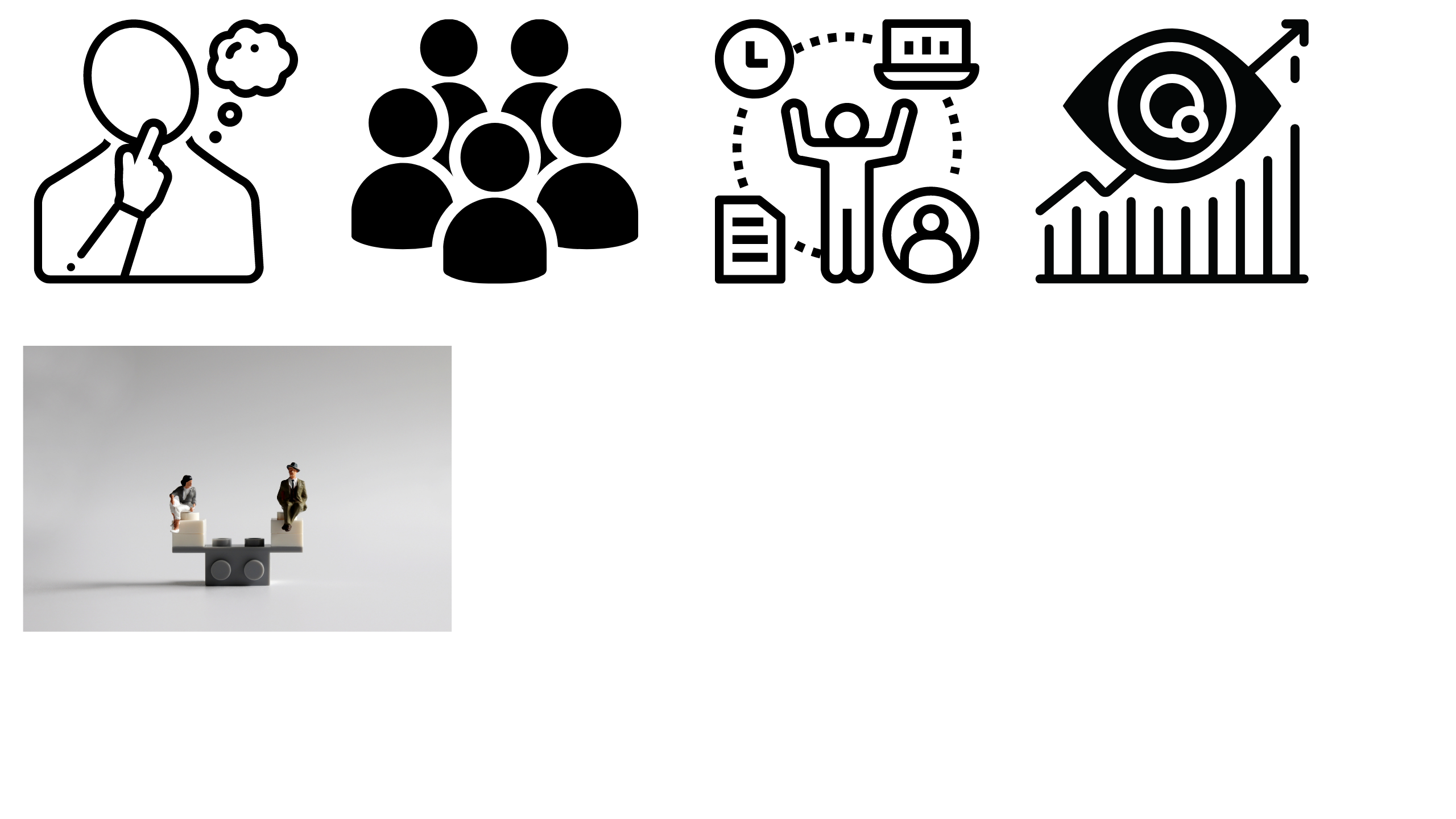 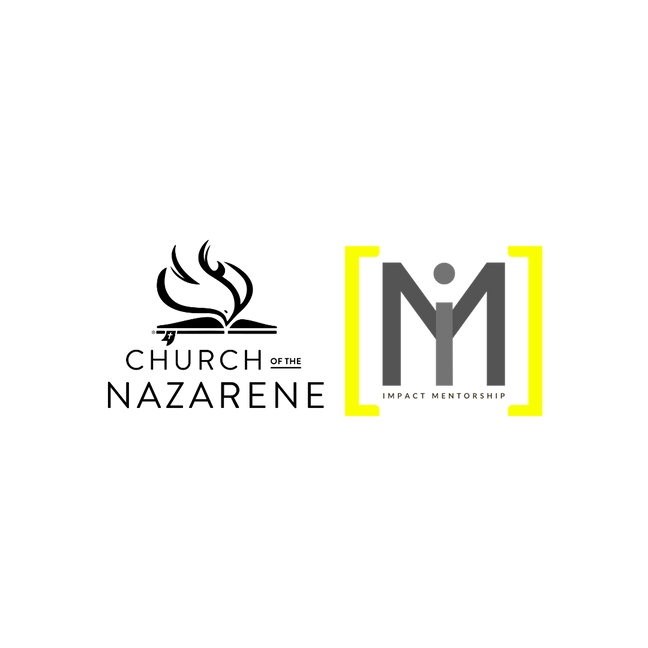 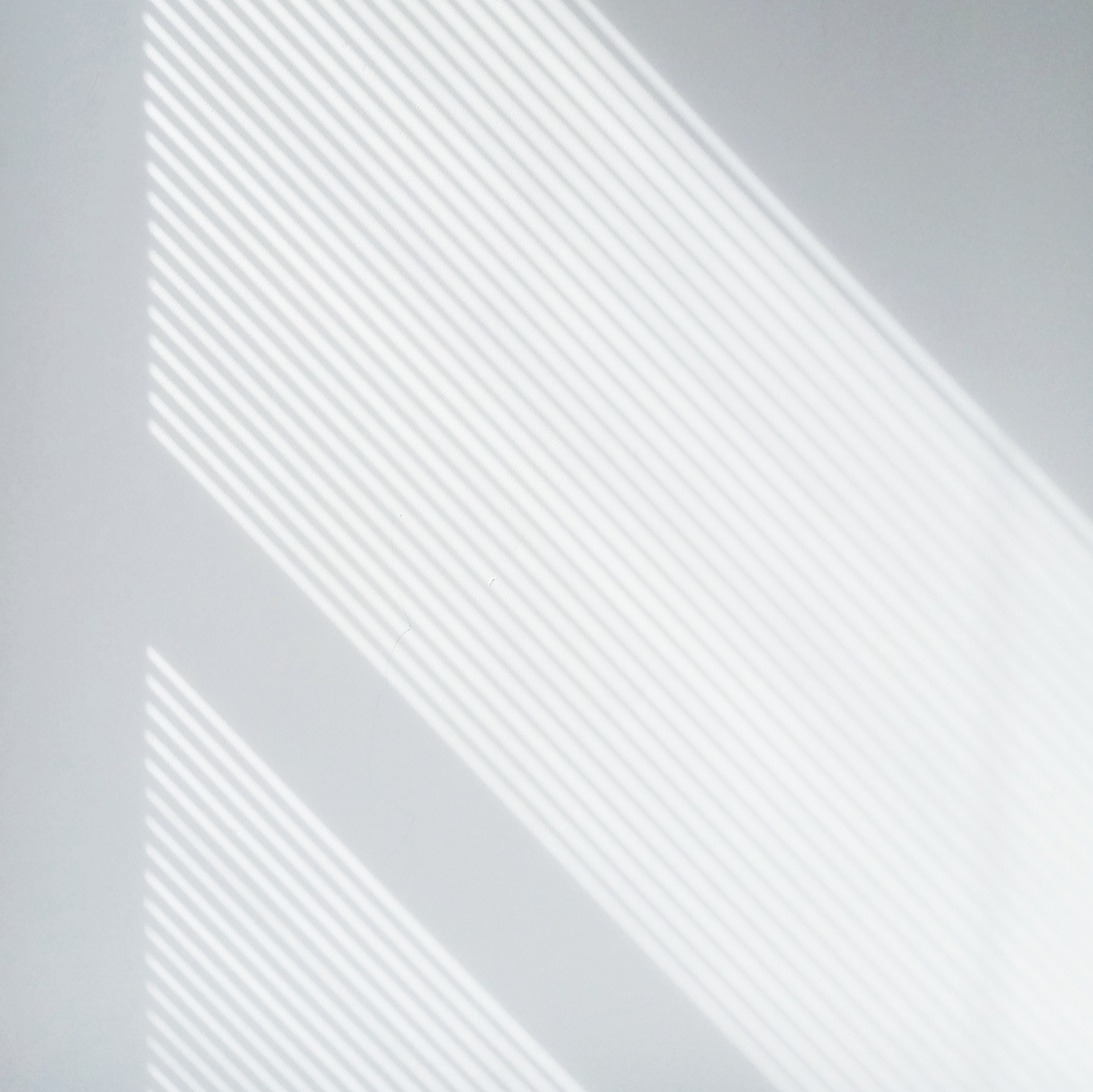 Share vision on mentorship development
Start with your close team.
Learn together about the fundamentals and practices of mentorship.
Set accompaniment goals.
Establish a process that participants agree on.
Review progress and renew your commitment.
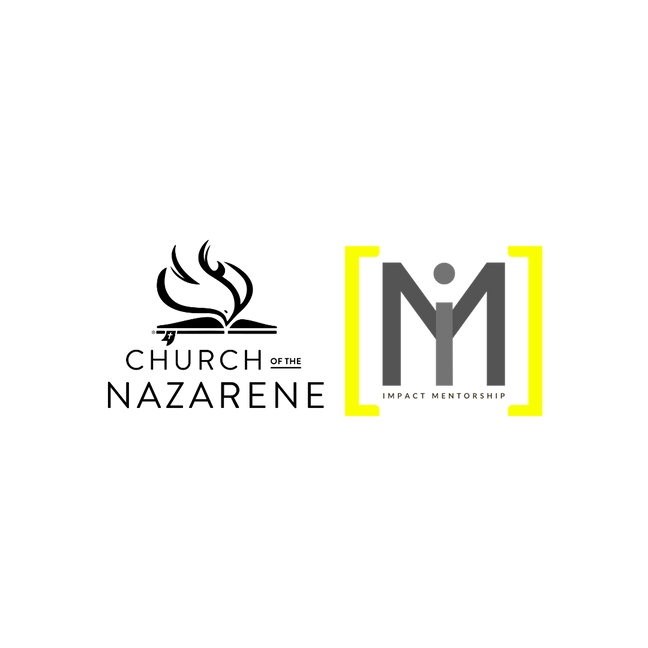 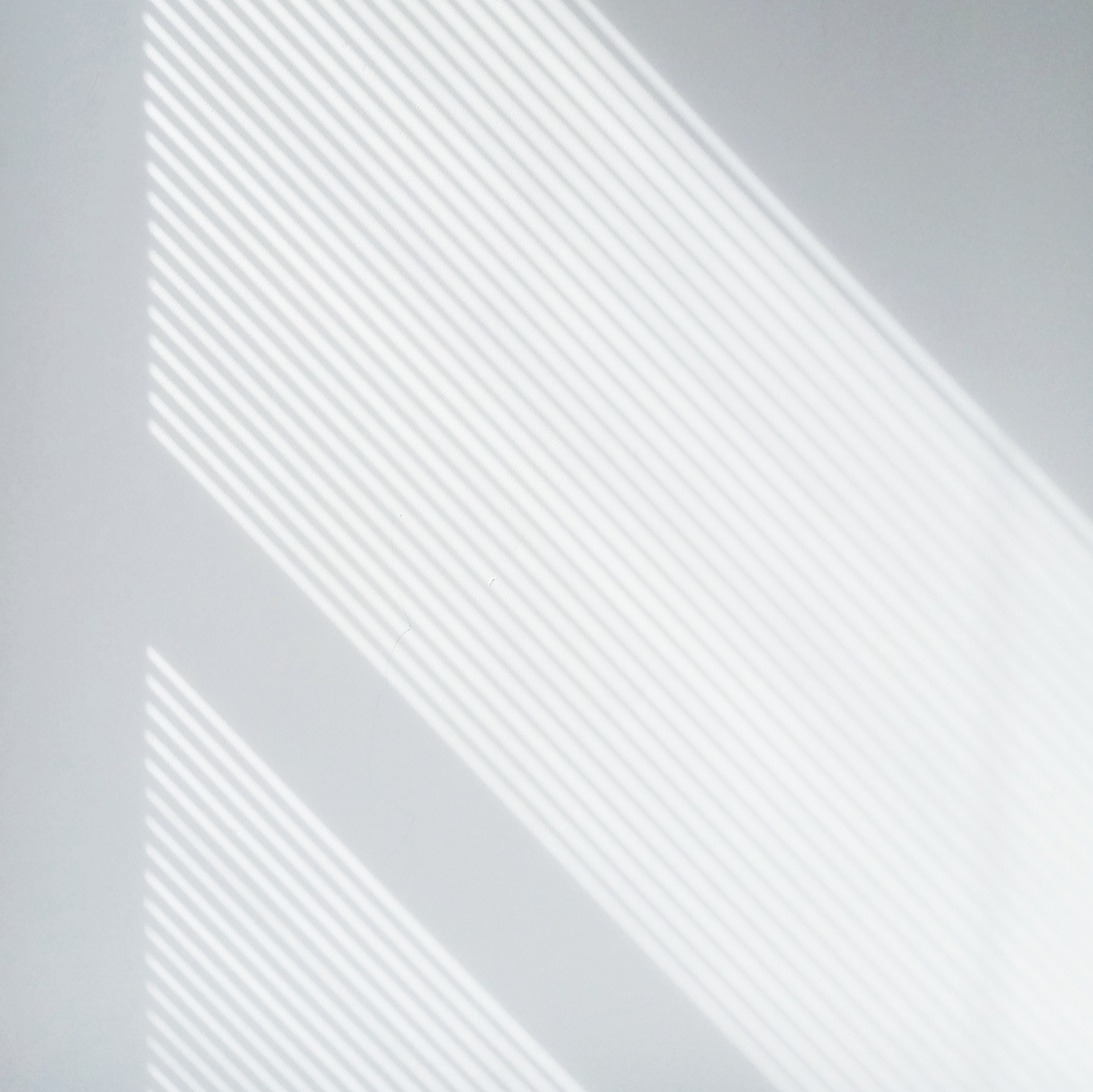 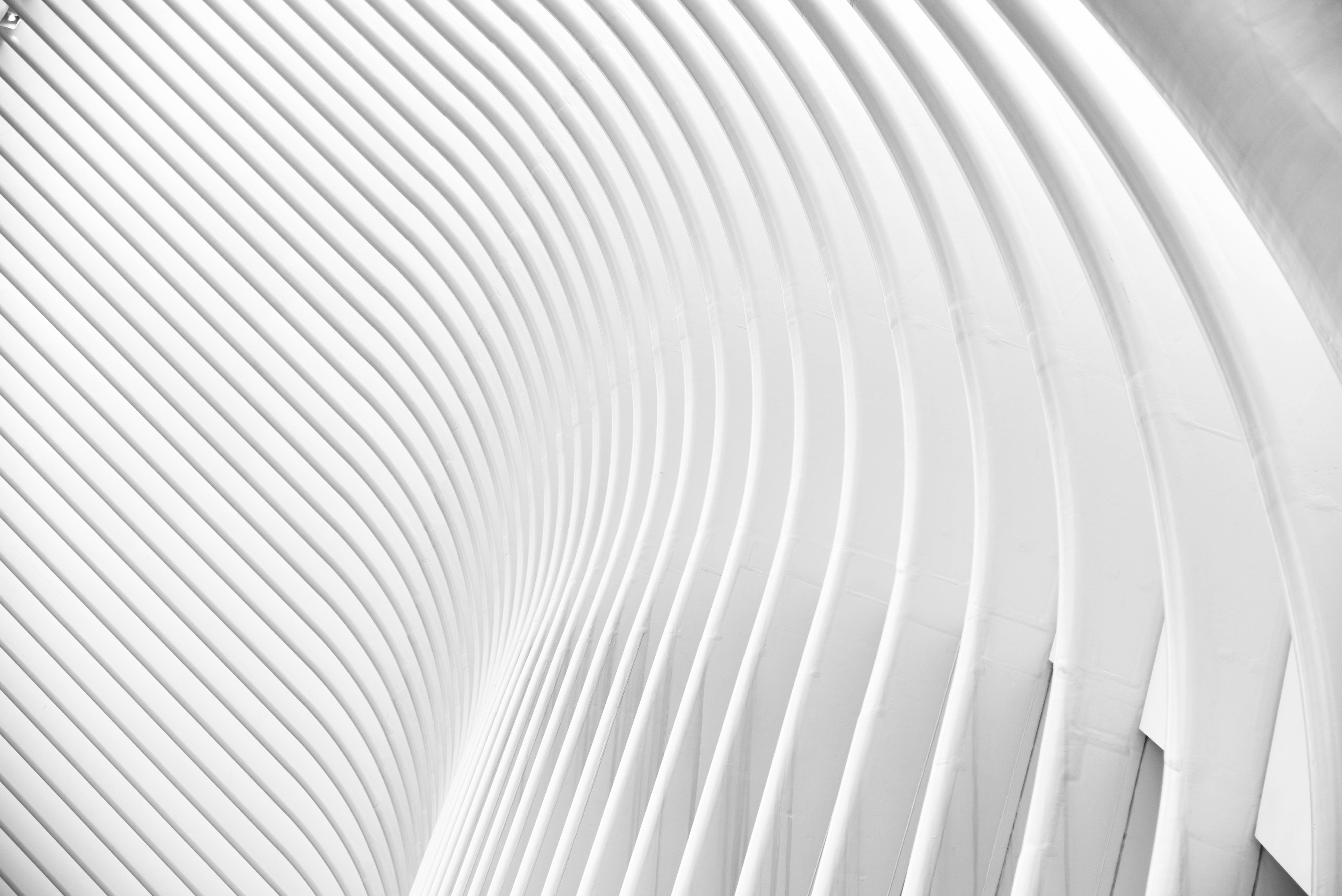 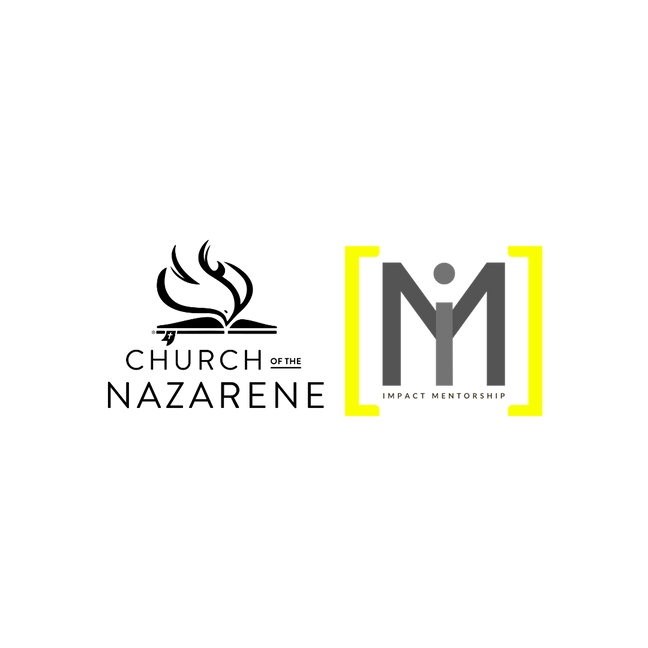 Guiding principles in a mentorship relationship
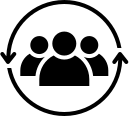 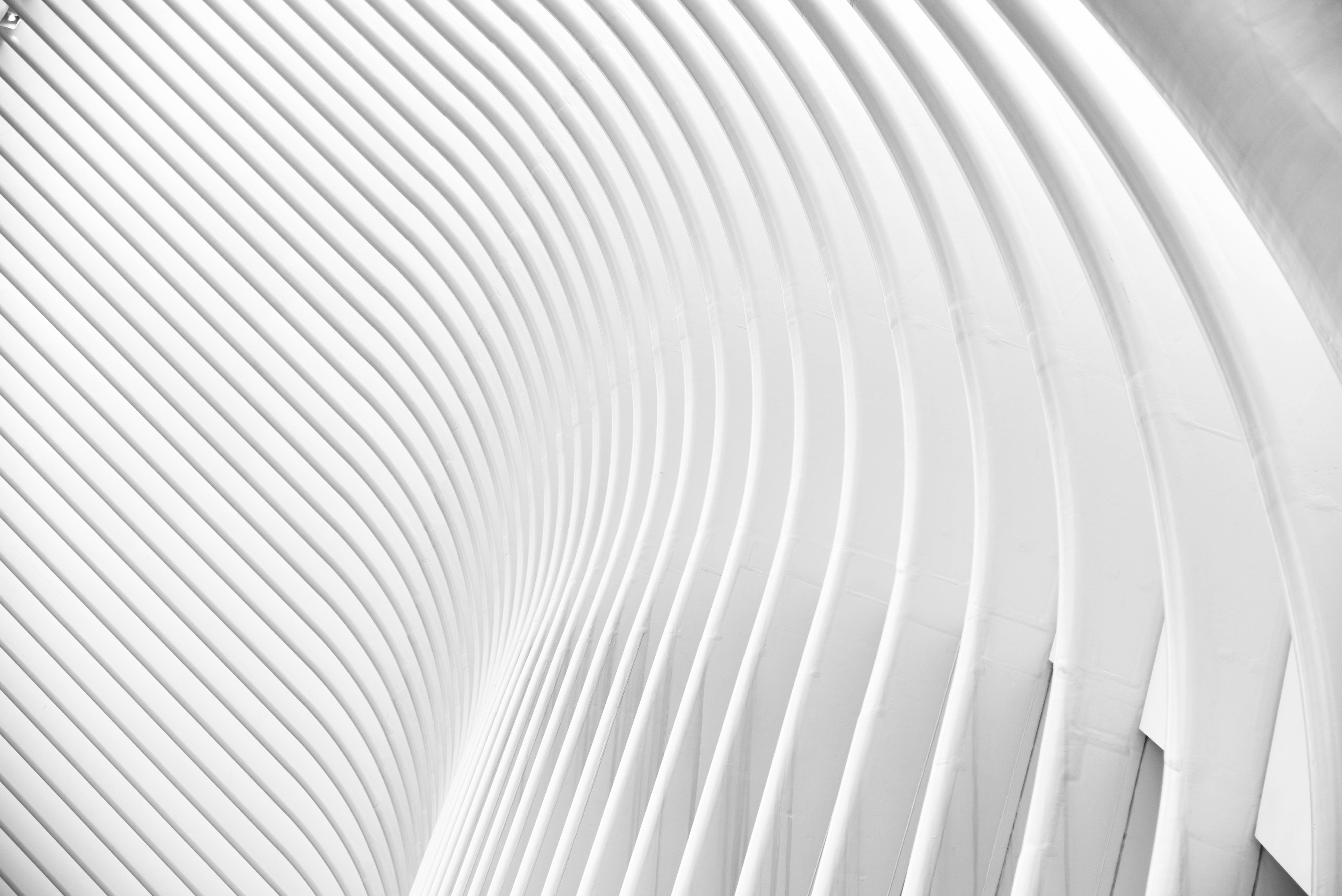 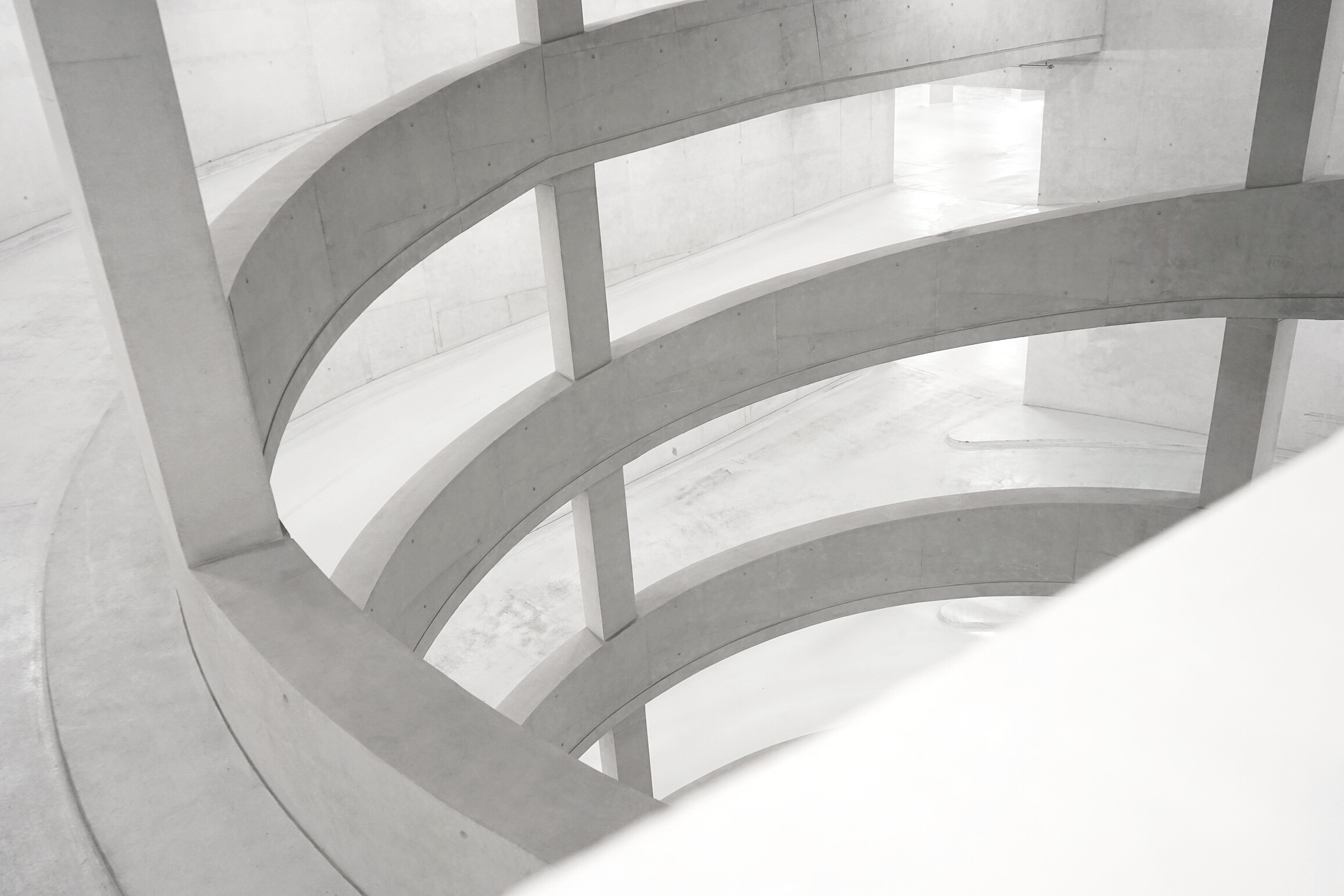 The Wheel of Life
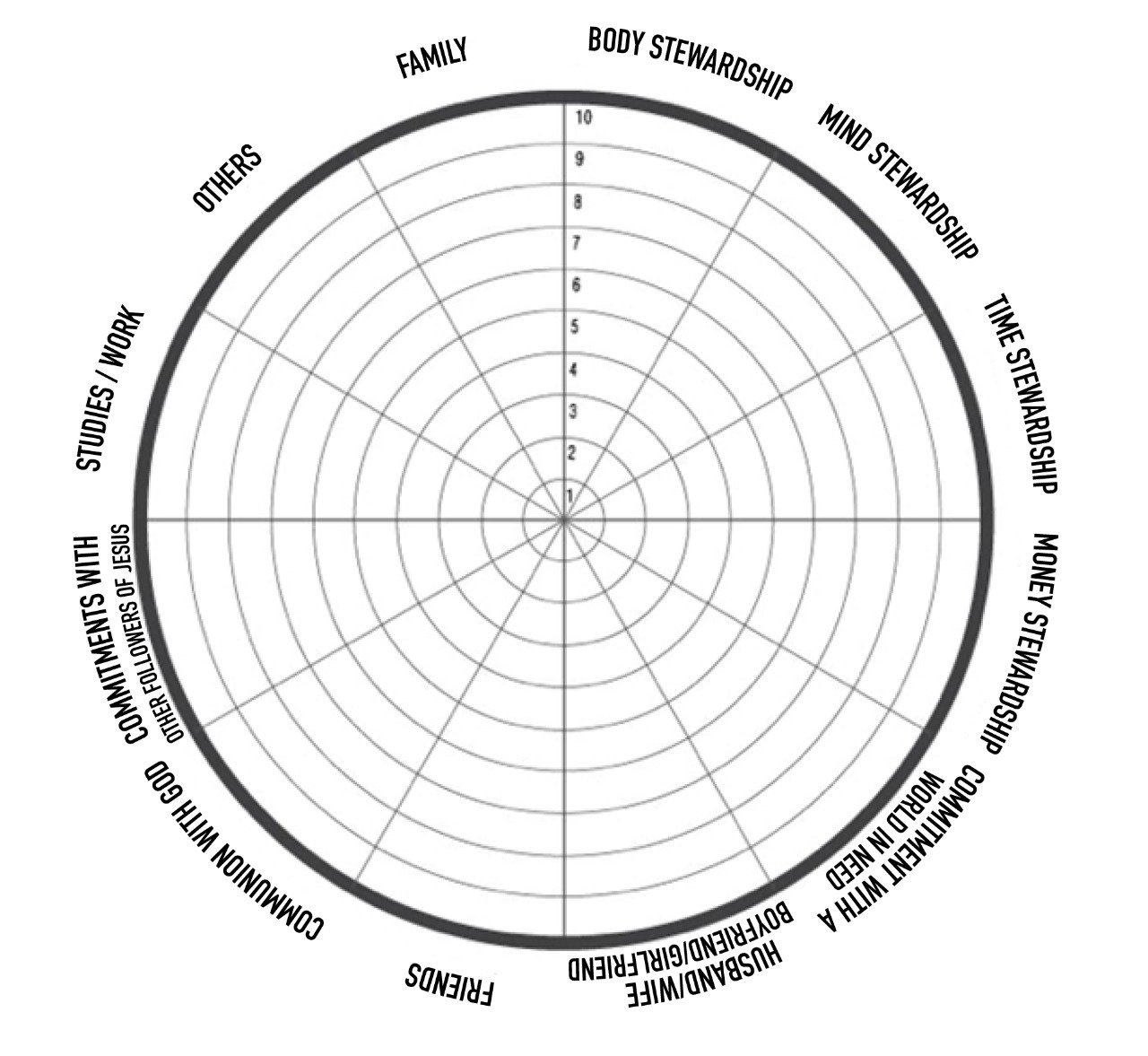 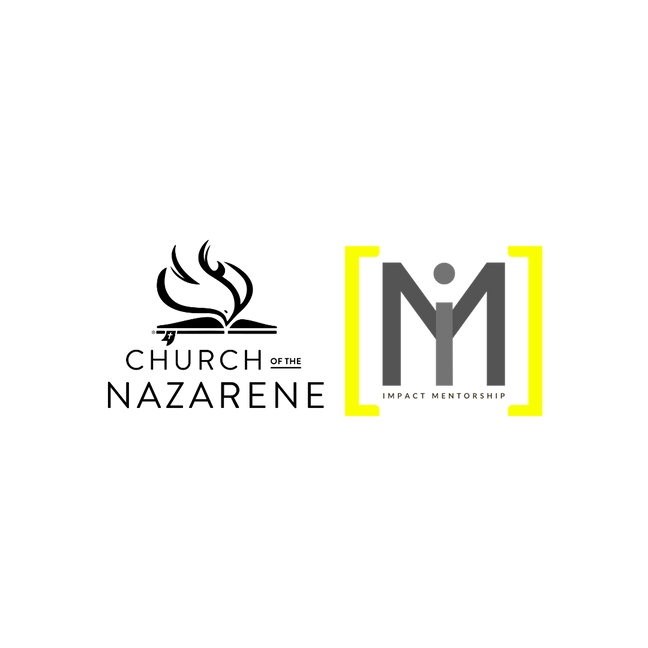 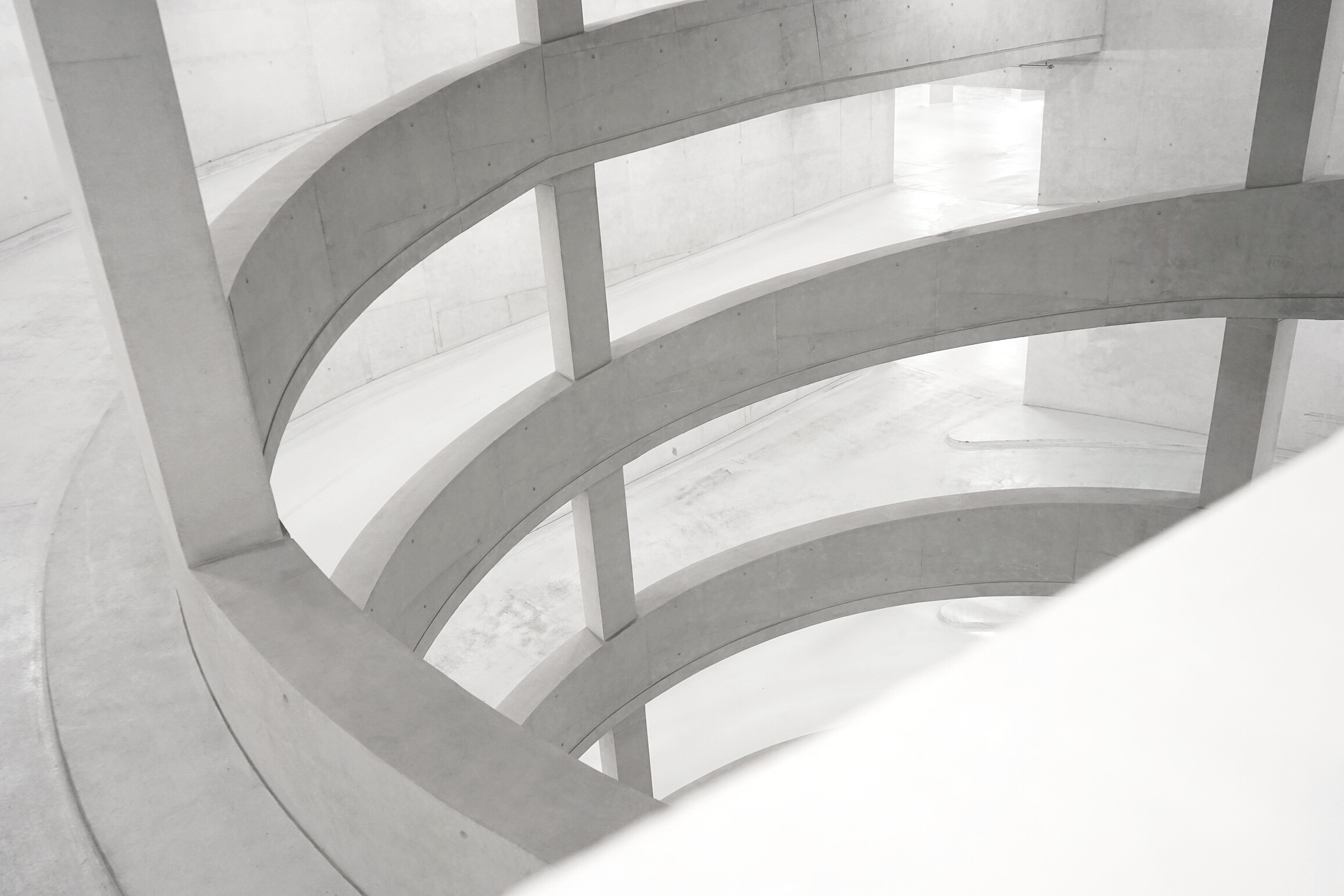 The Wheel of Life
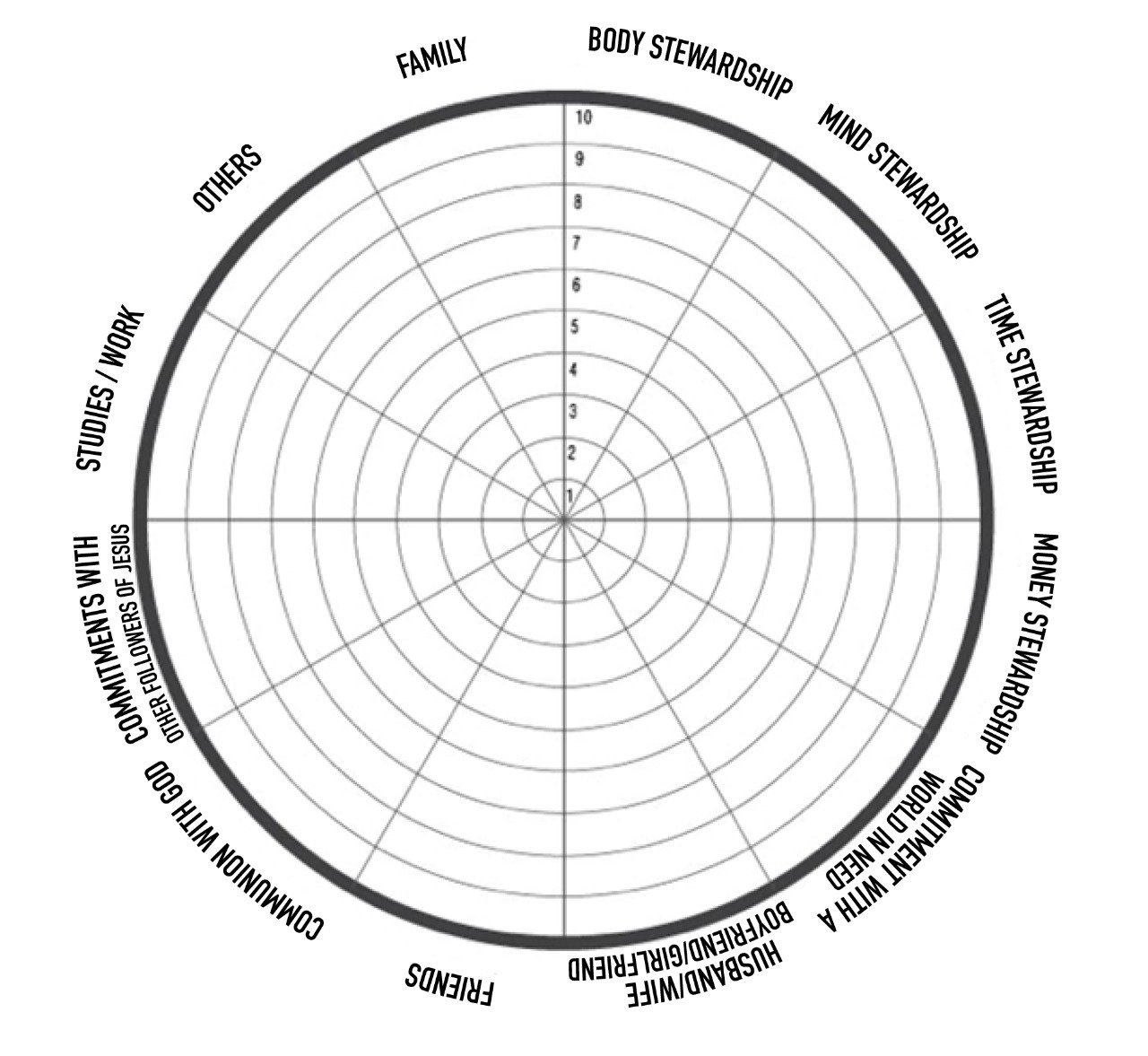 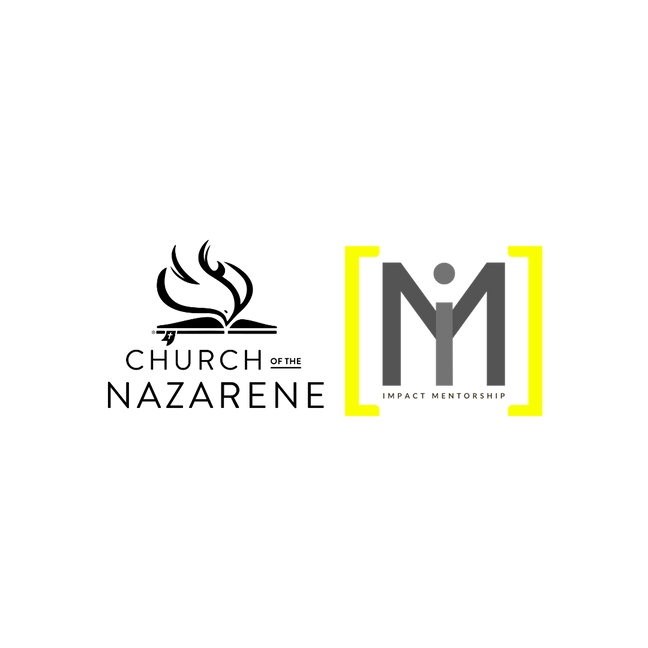 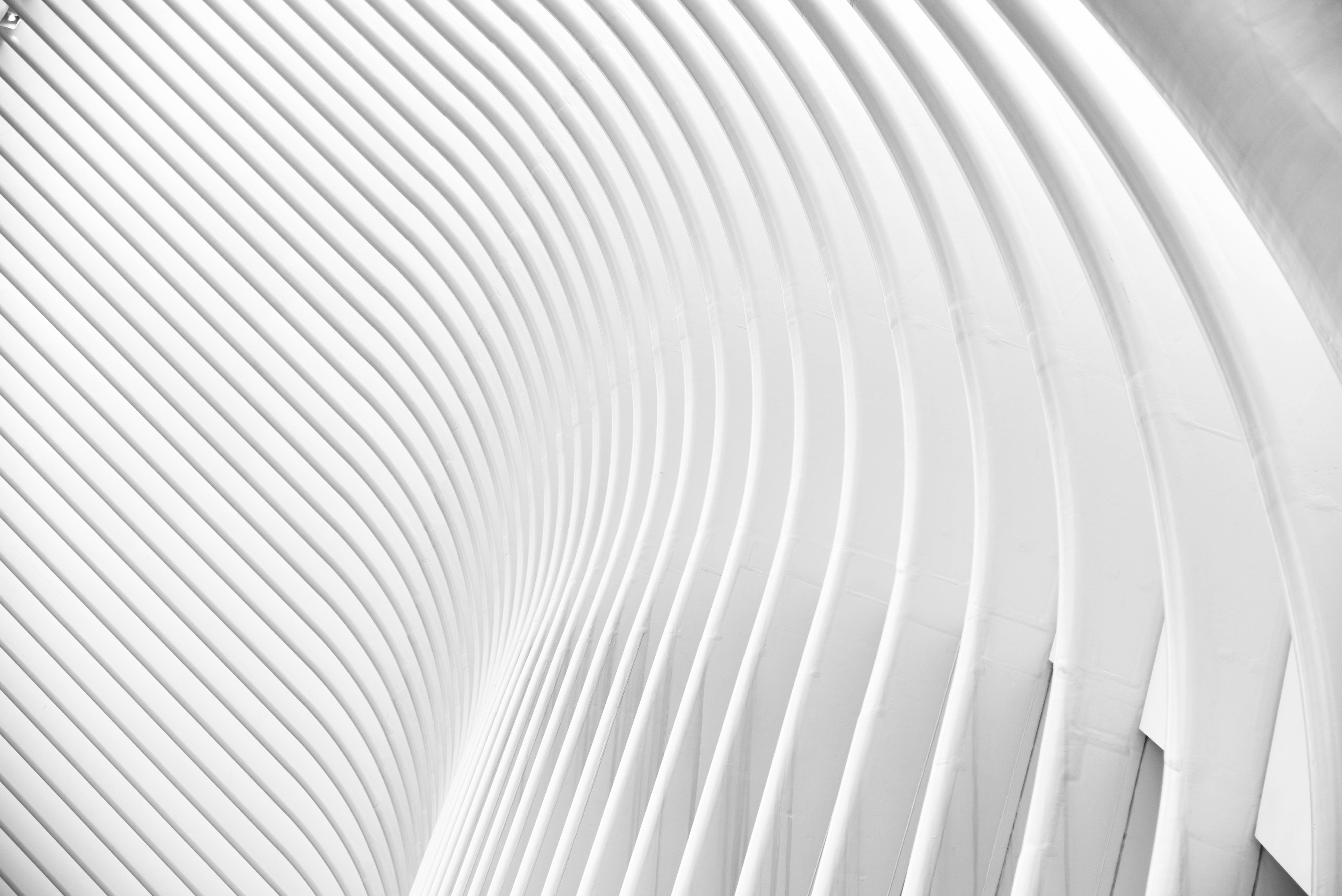 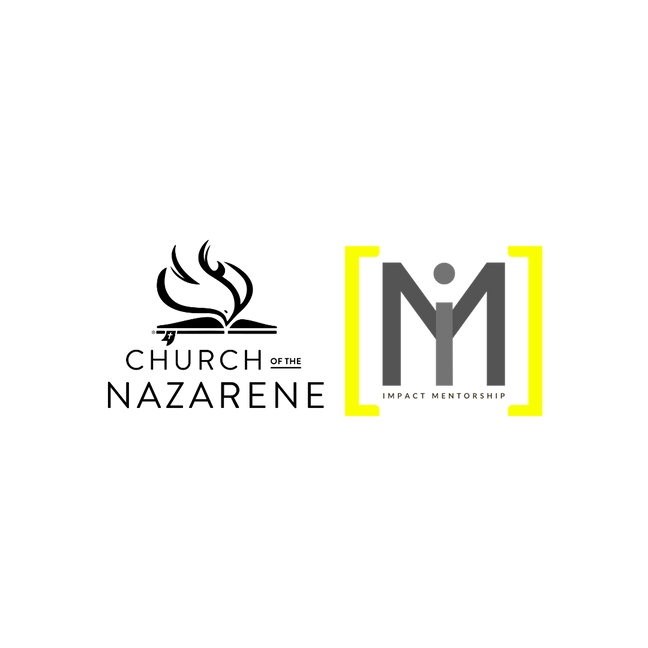 Peer mentoring encounter
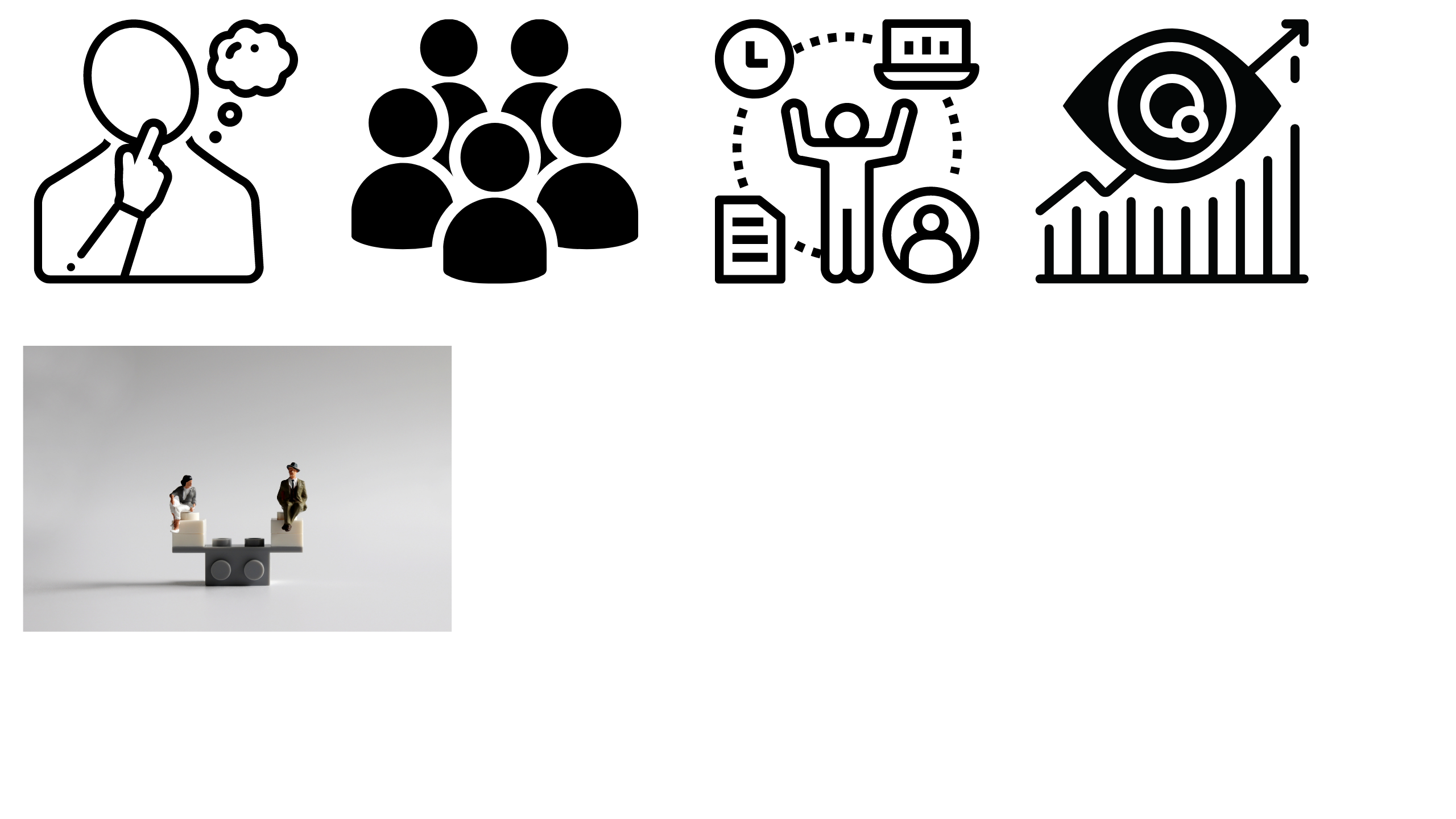 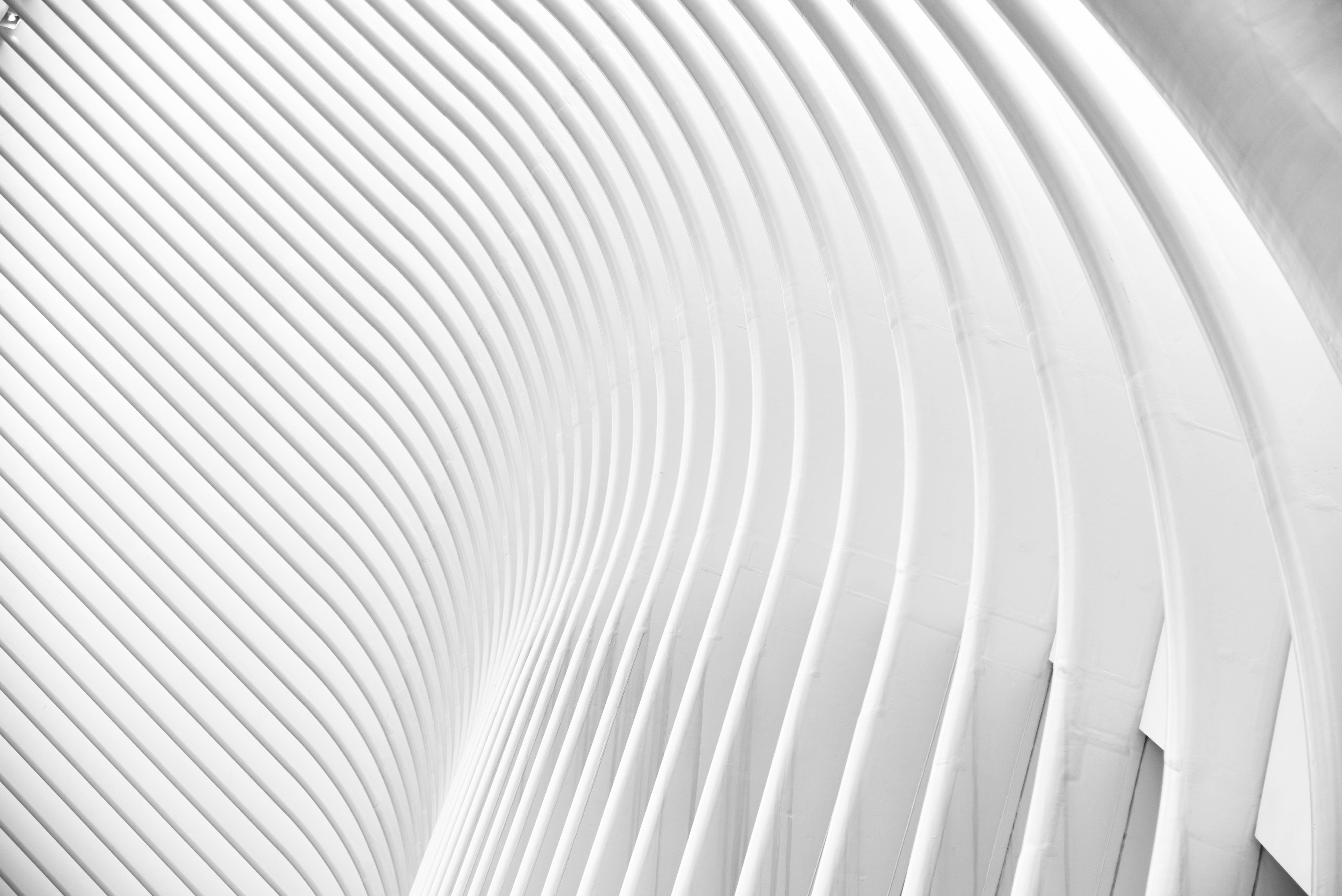 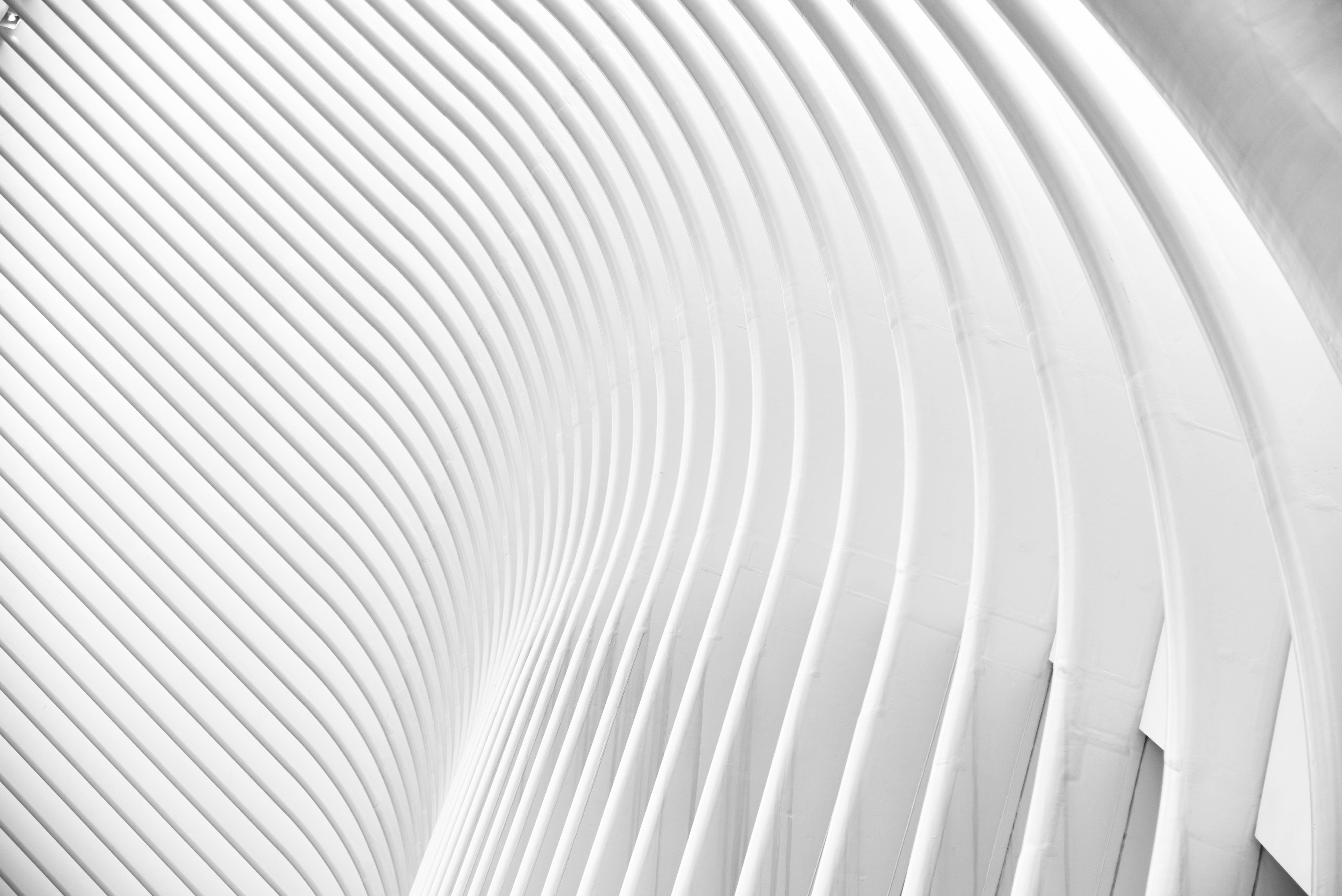 Peer mentoring encounter
Update:

Prayer
Key questions: How are you? How is your family doing? How is your ministry?
2. Obstacles and projects

What obstacles have we found so far? Each person shares (limit time)
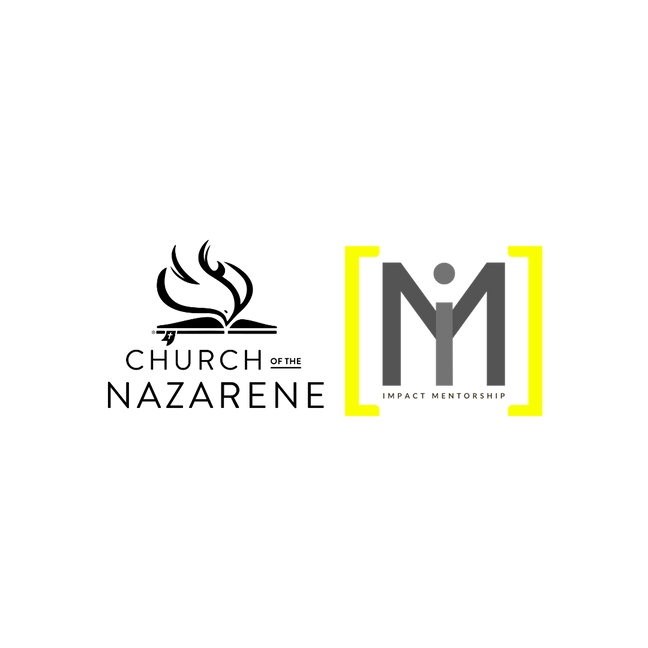 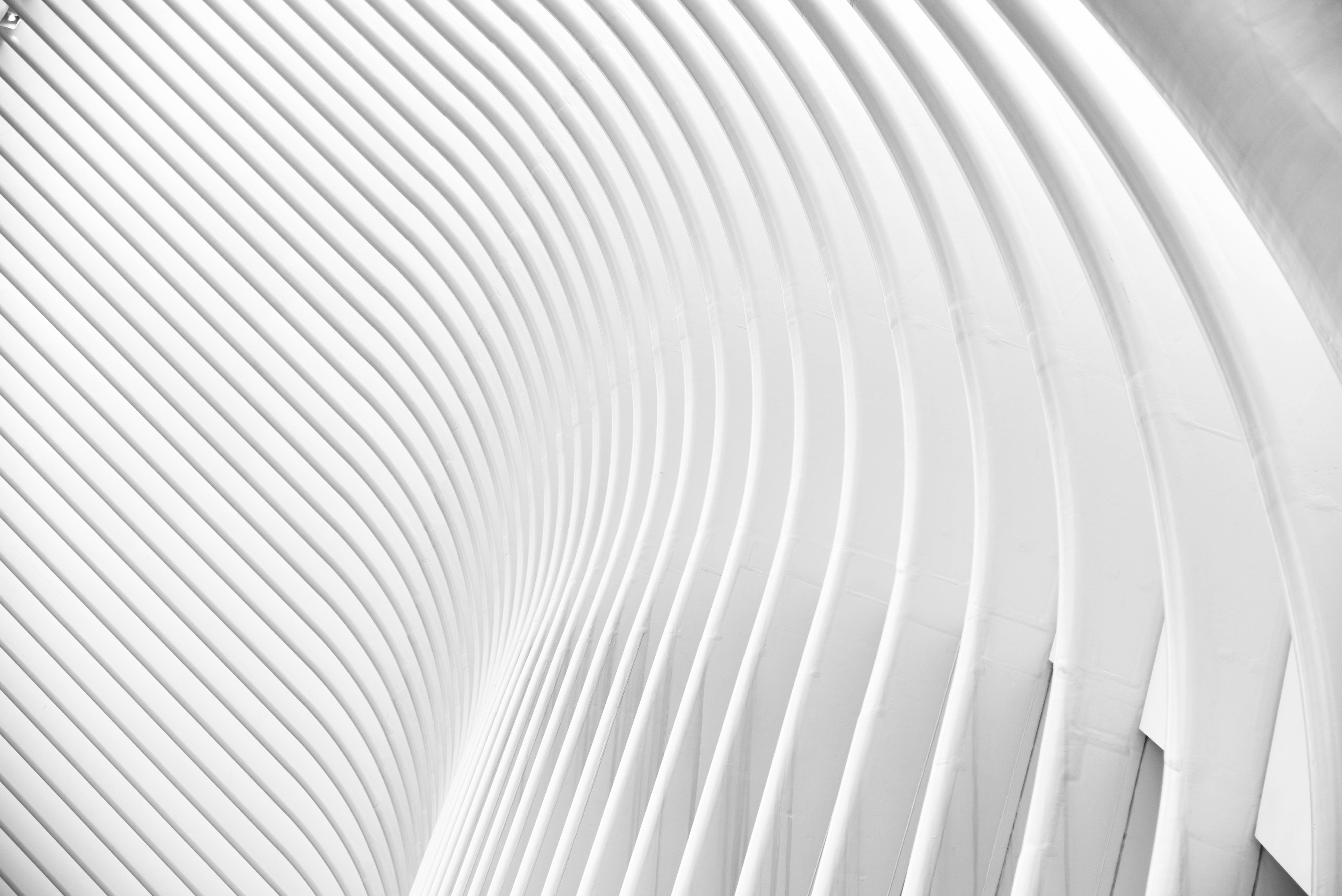 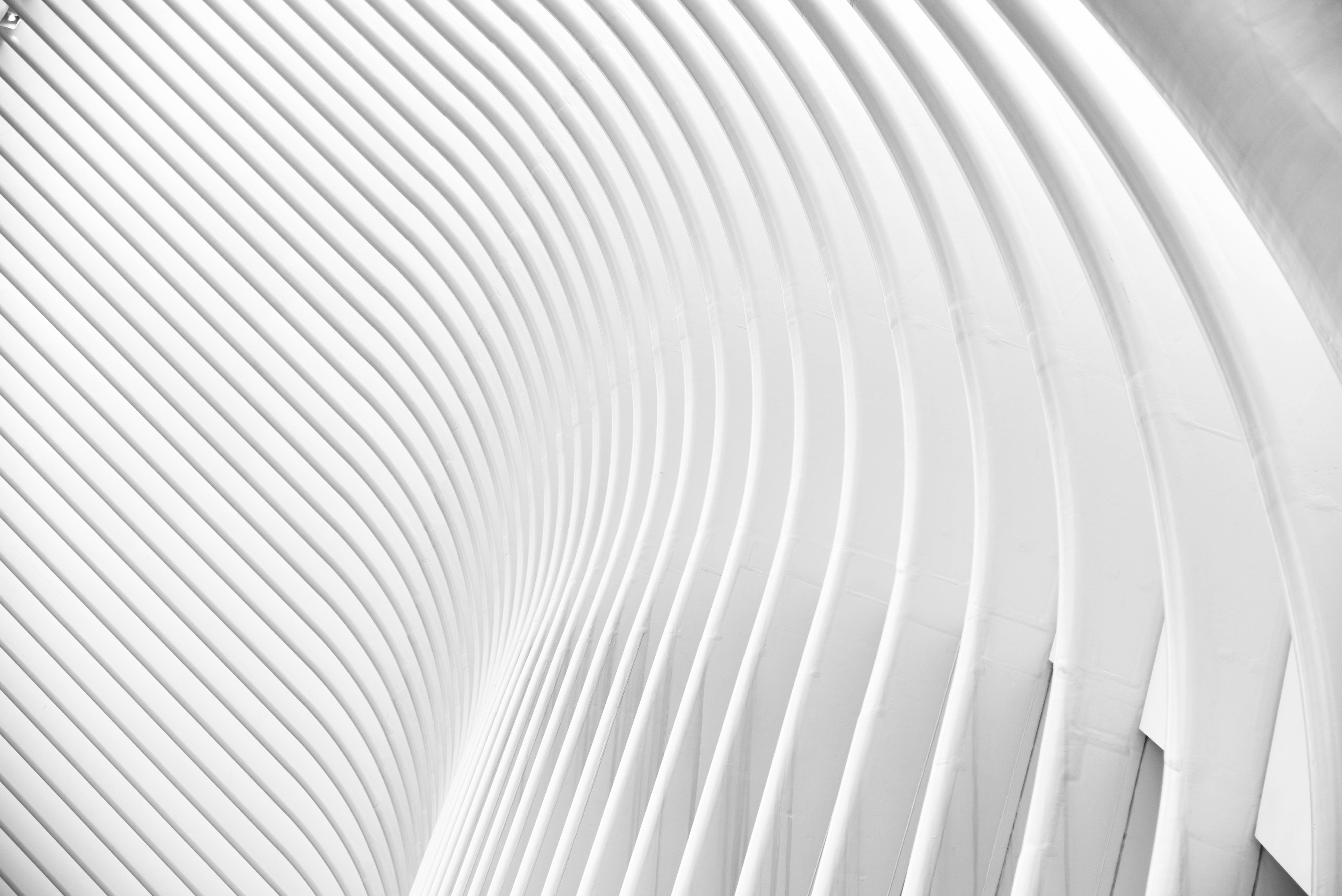 Peer mentoring encounter
3. Next steps

Each person shares what they will do. It is recommended to note down to review it again in the next meeting
4. Logistics and practical issues

 Date, time, and place of the next meeting, other details
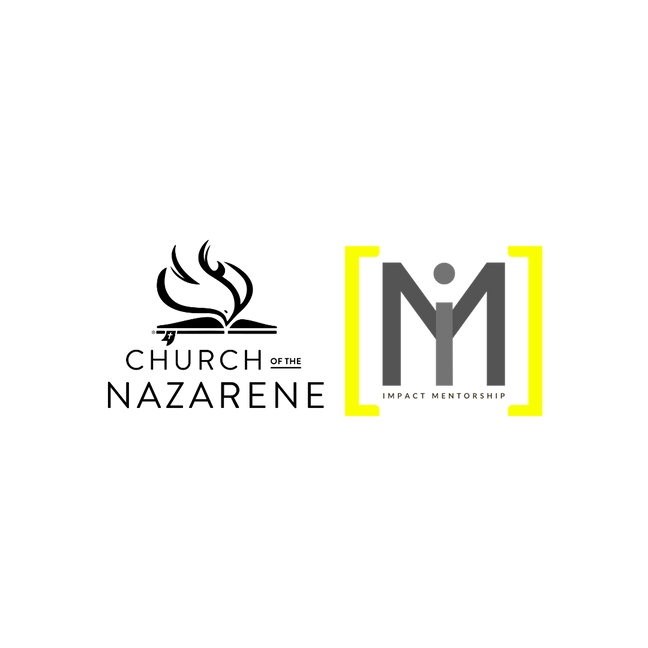 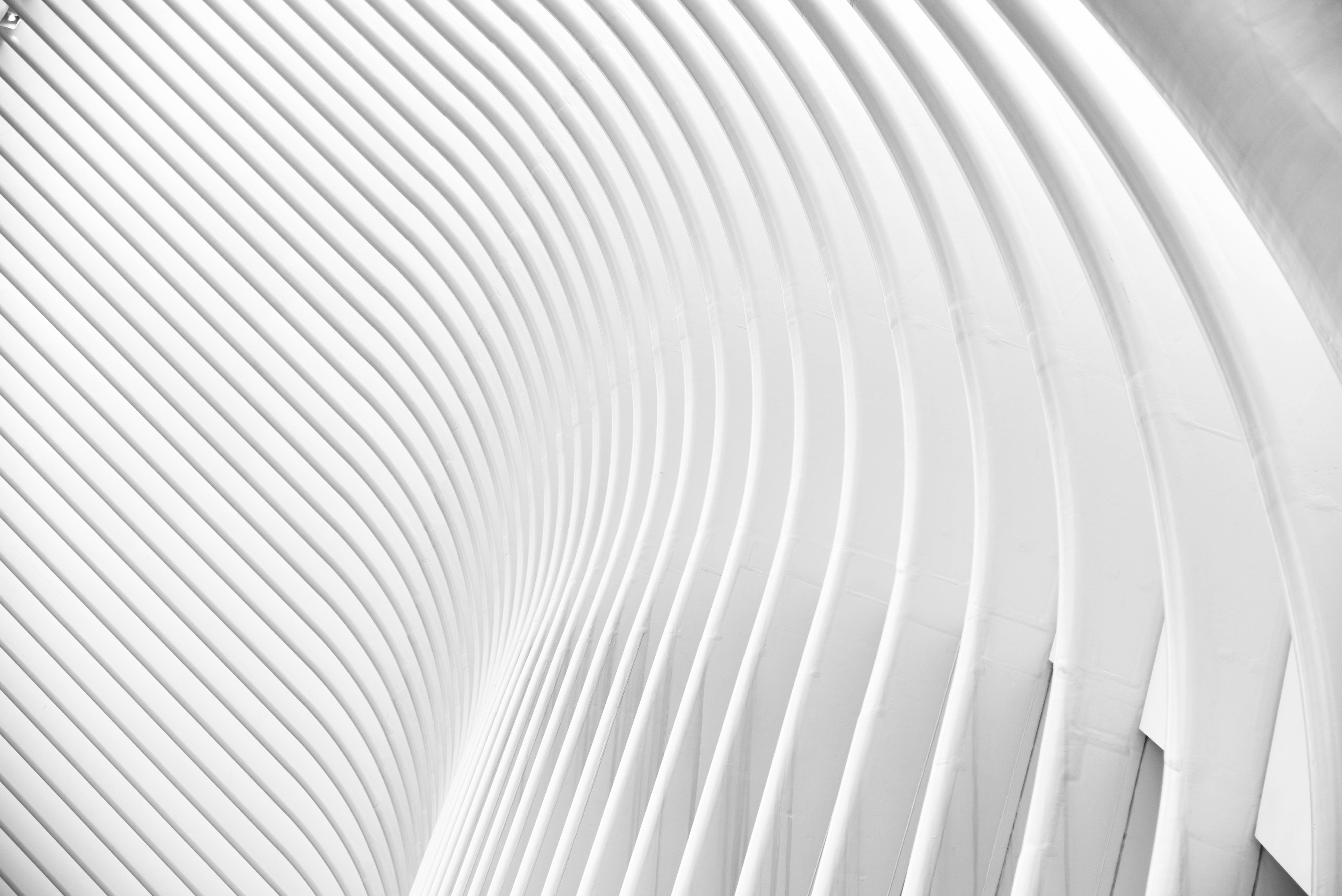 THE MENTOR AS A
 MENTOR DEVELOPER
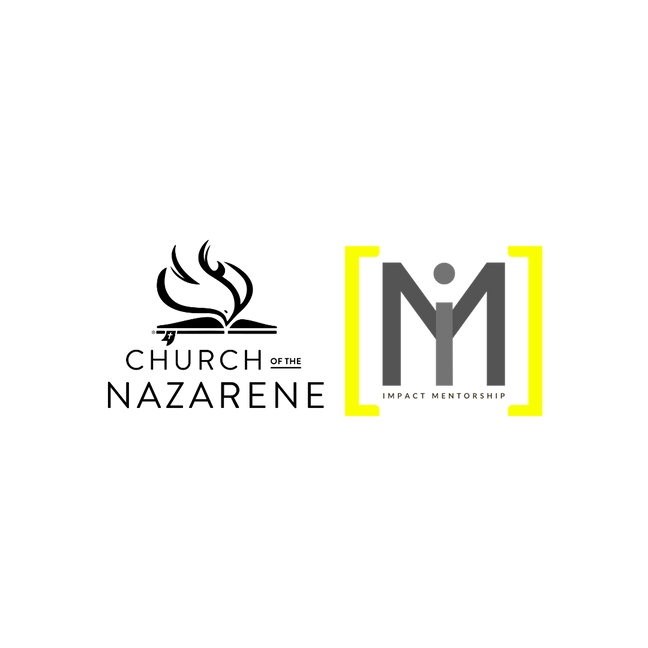